УЧАСТИЯ группы «Вишенка»в жизни детского сада «Сказка»
2016-2017 год
Участвовали в осеннем конкурсе«Осенняя фантазия»
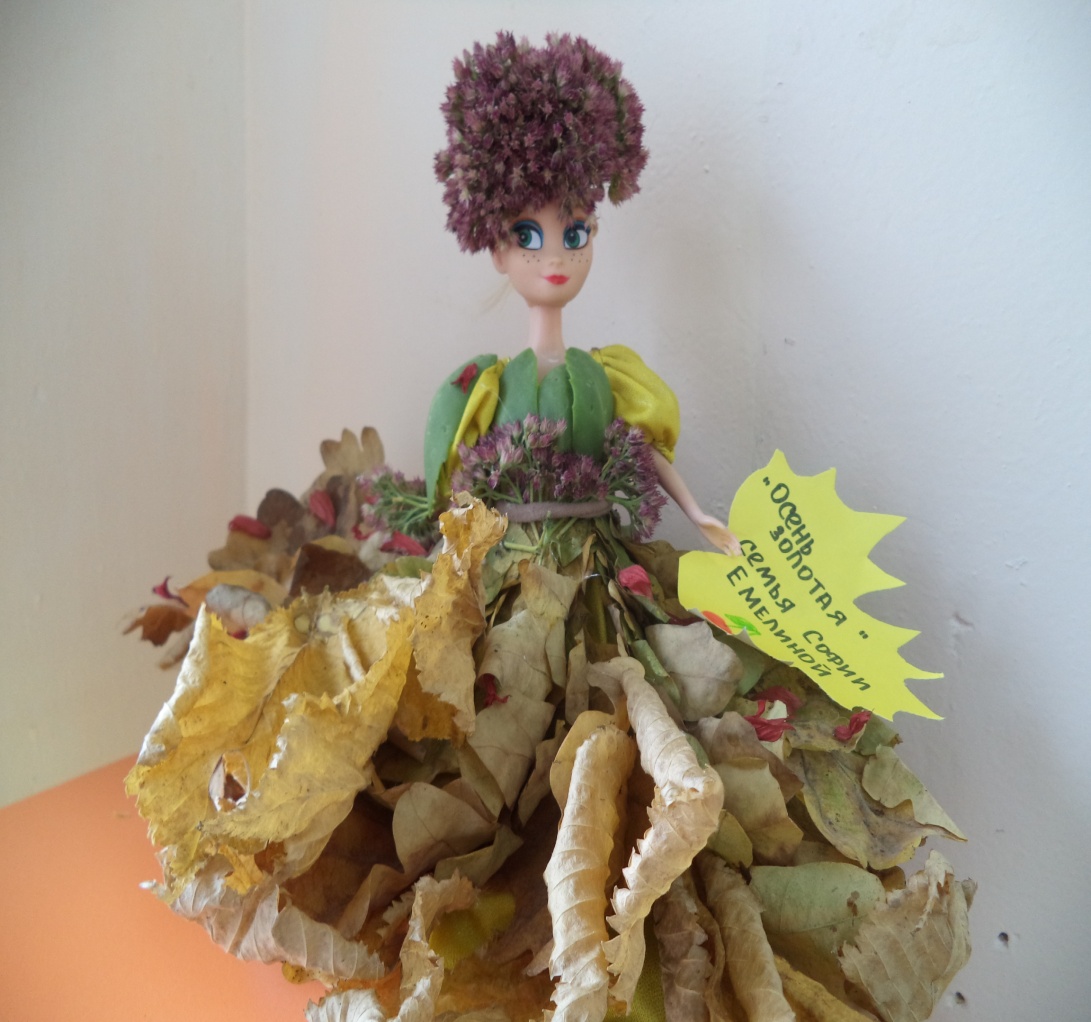 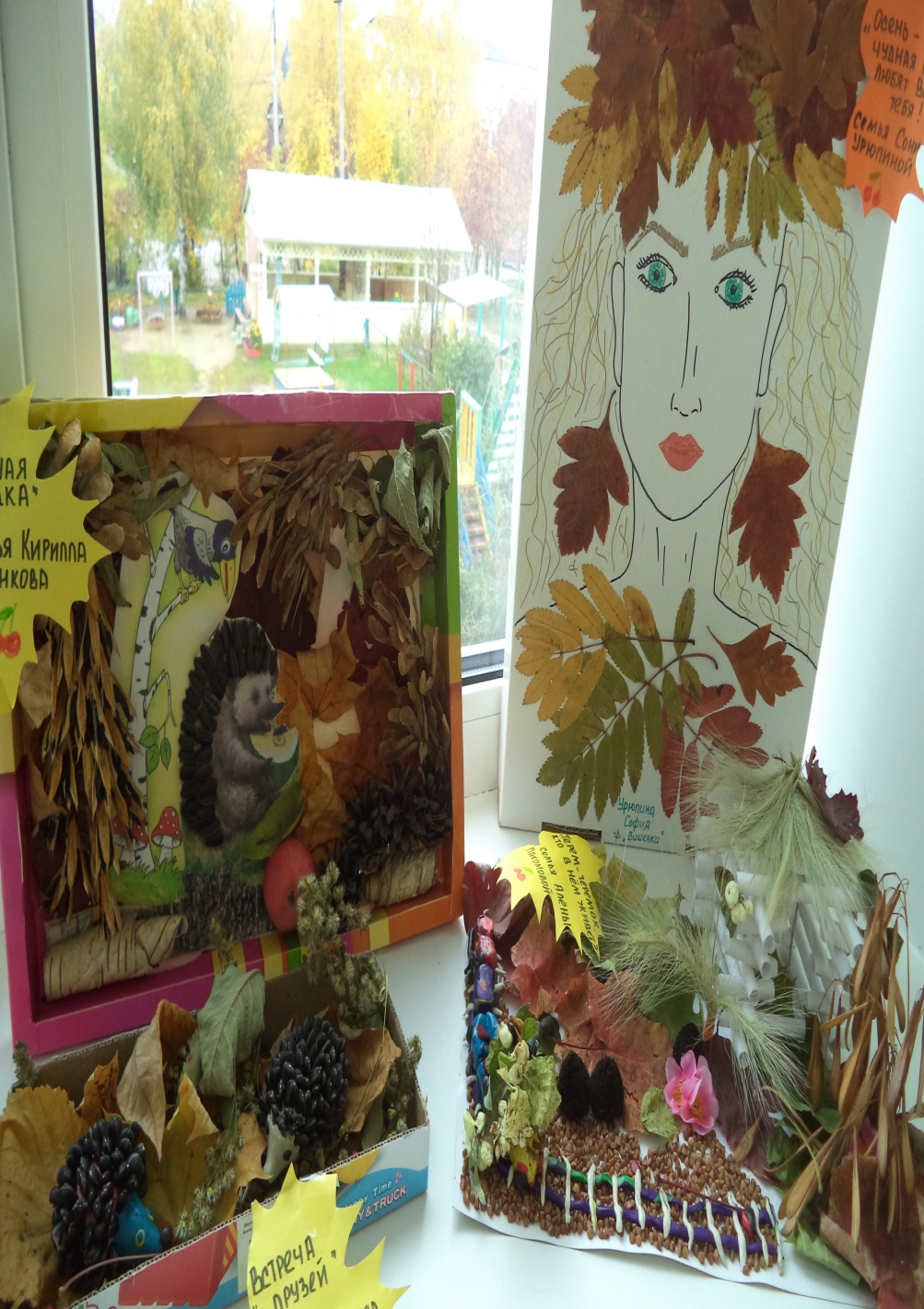 Участвовали в общем родительском собрании д/с»Сказка»
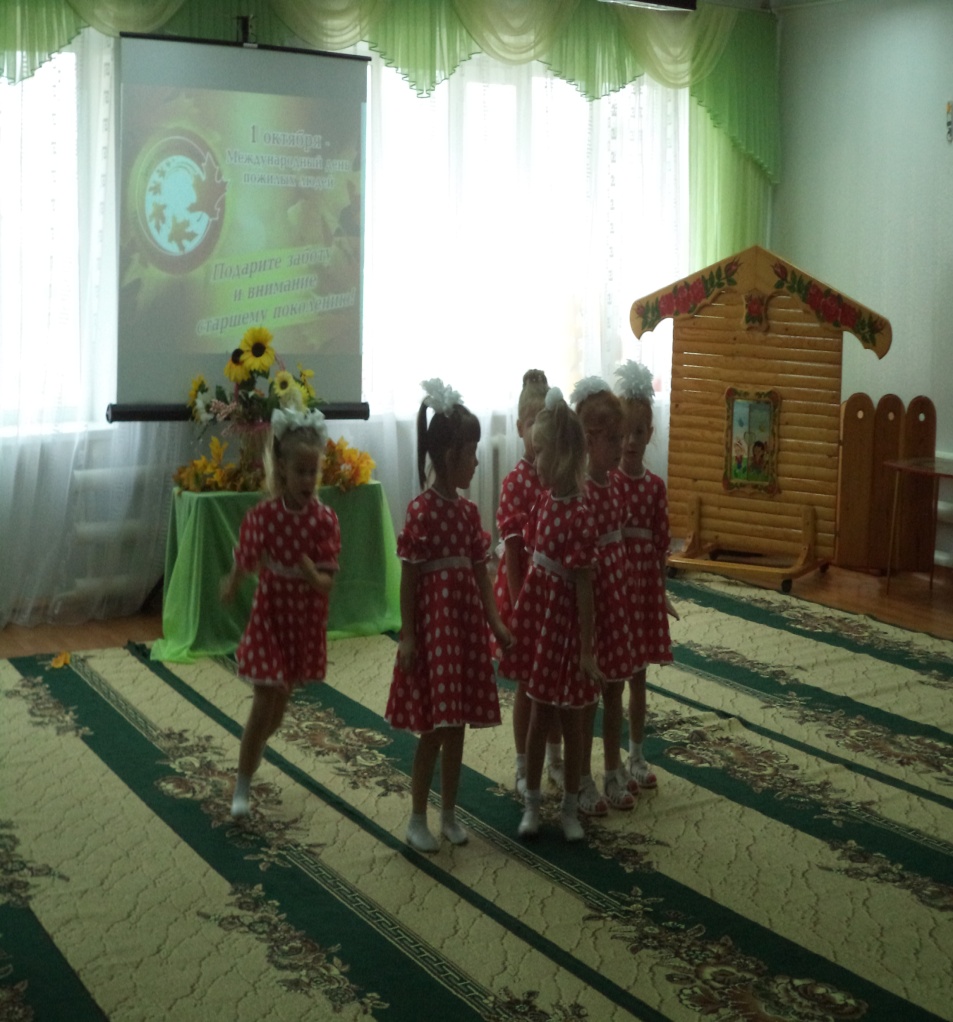 Семья Андрея Панфилова оформили семейное древо
Семья Софии Емелинойприняла участие во Всероссийском конкурсе в 4 номинациях
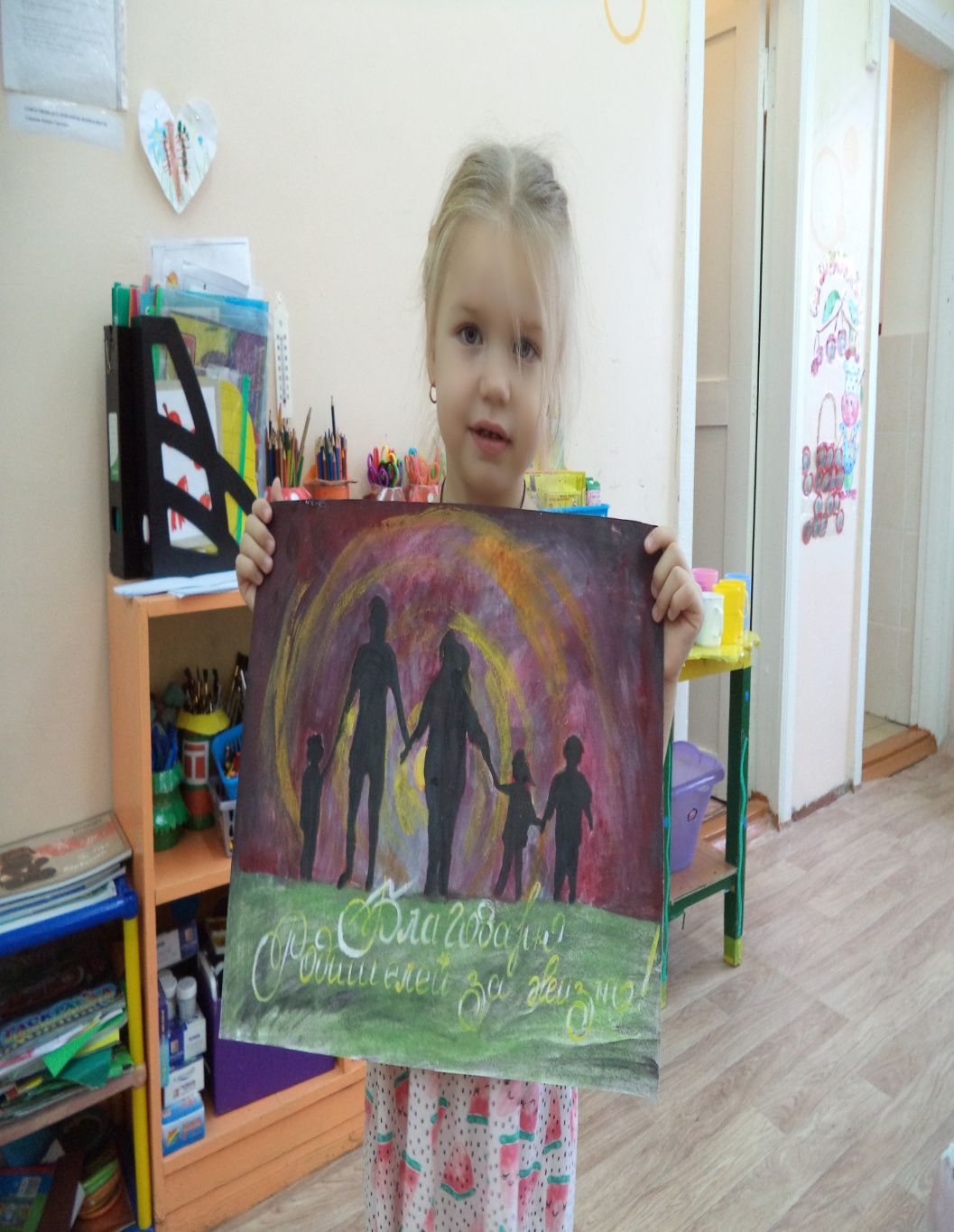 Ура, победа! Сразу два 2места!
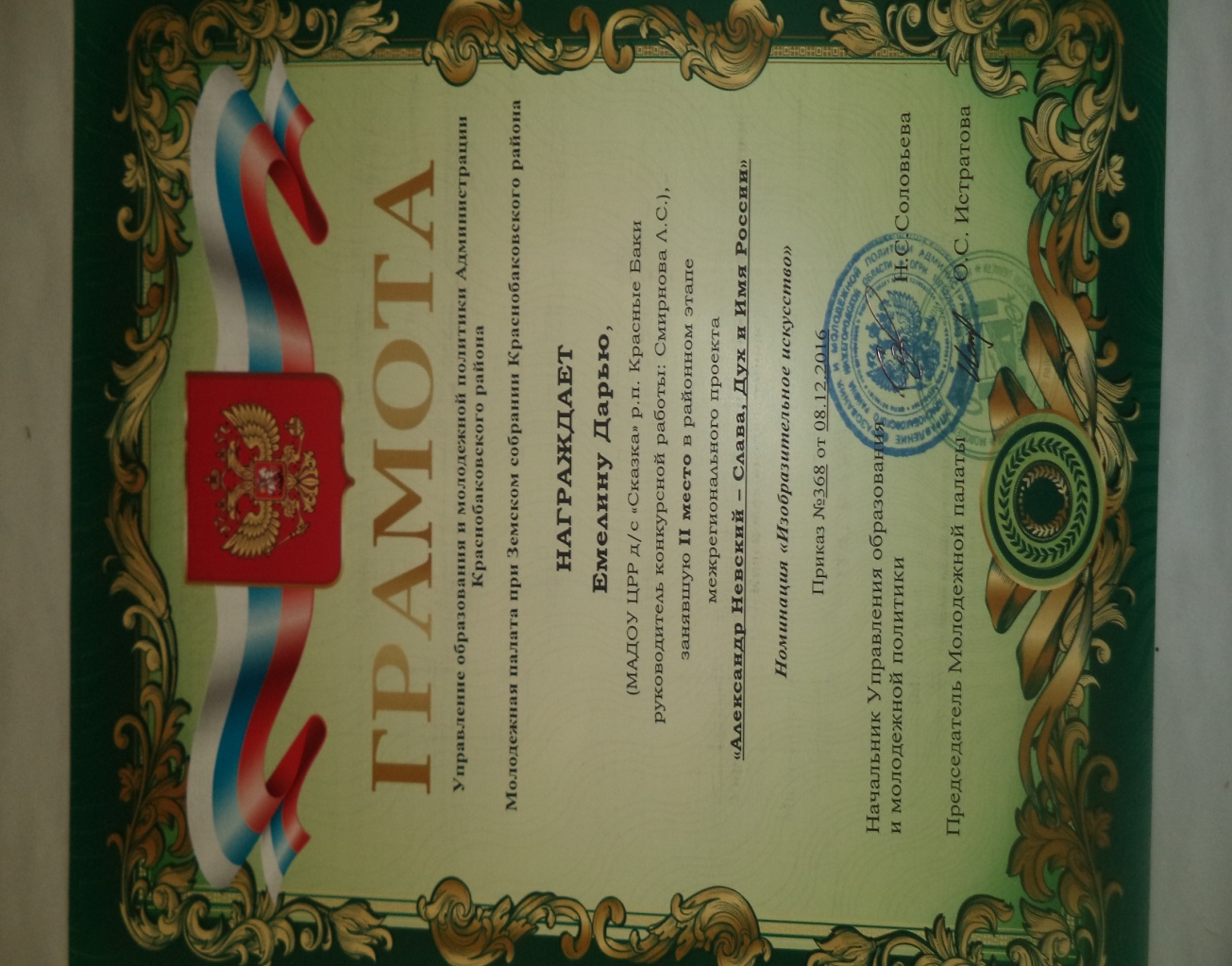 Приняли участие в спортивно-музыкальном мероприятии, посвященному Дню Матери
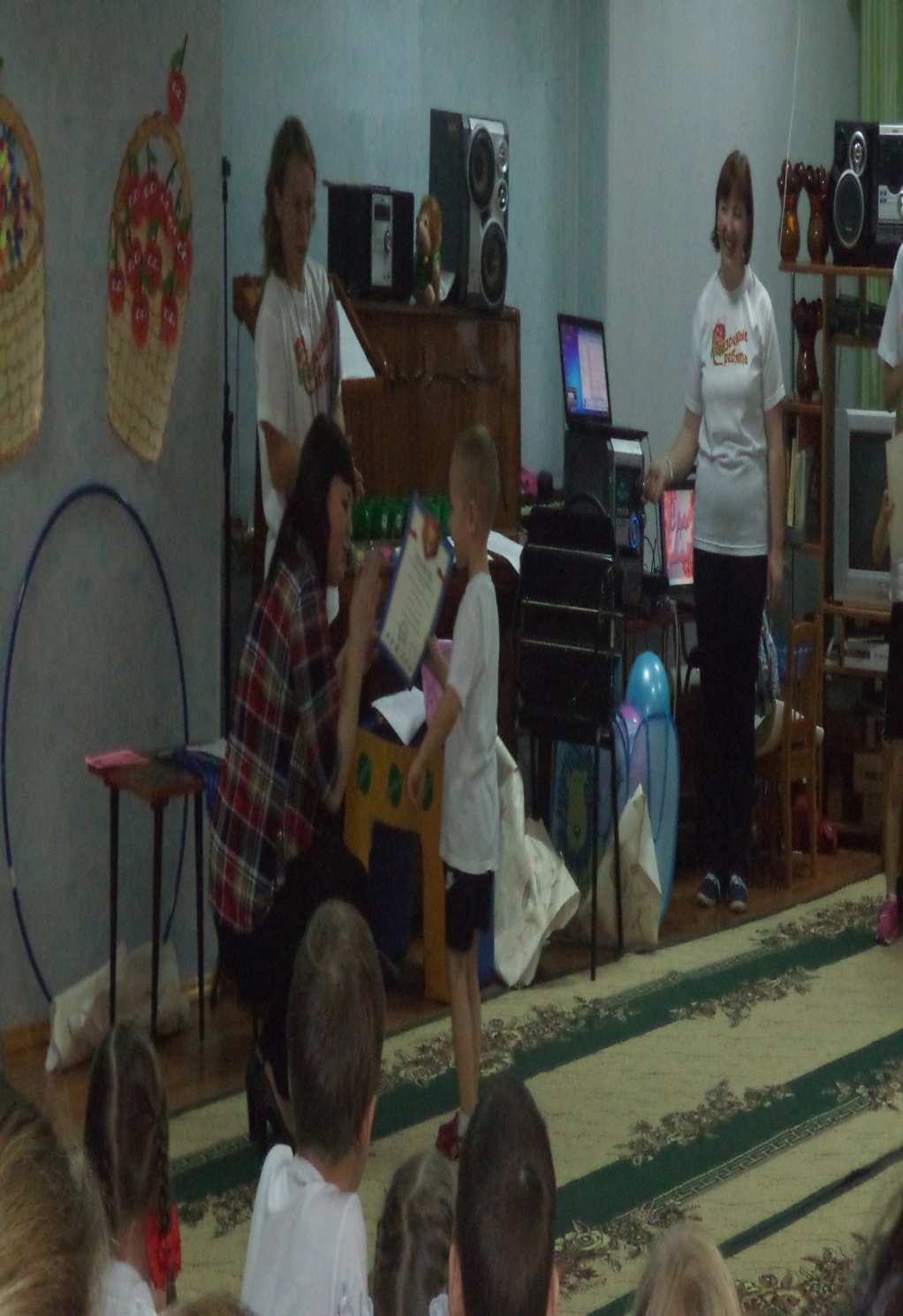 Команда «Мамочки любимые»-самые лучшие, непобедимые!
Провели конкурс чтецов в группе«Стихи маме посвящаю, с выражением читаю»
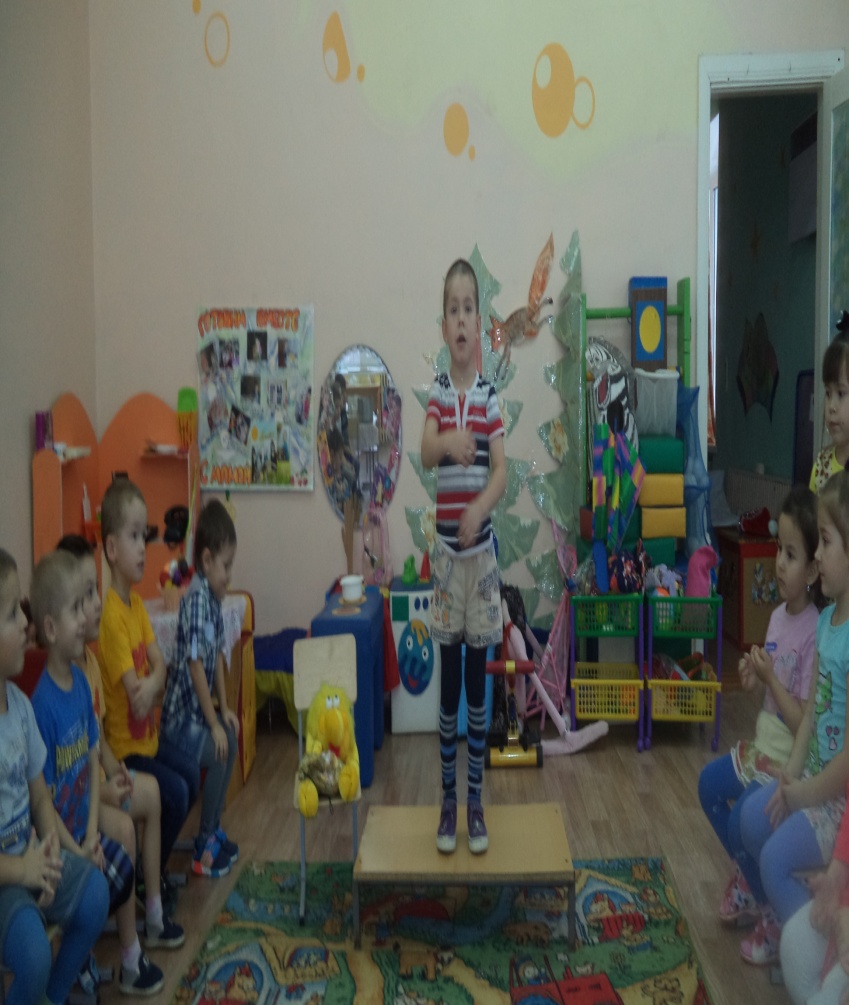 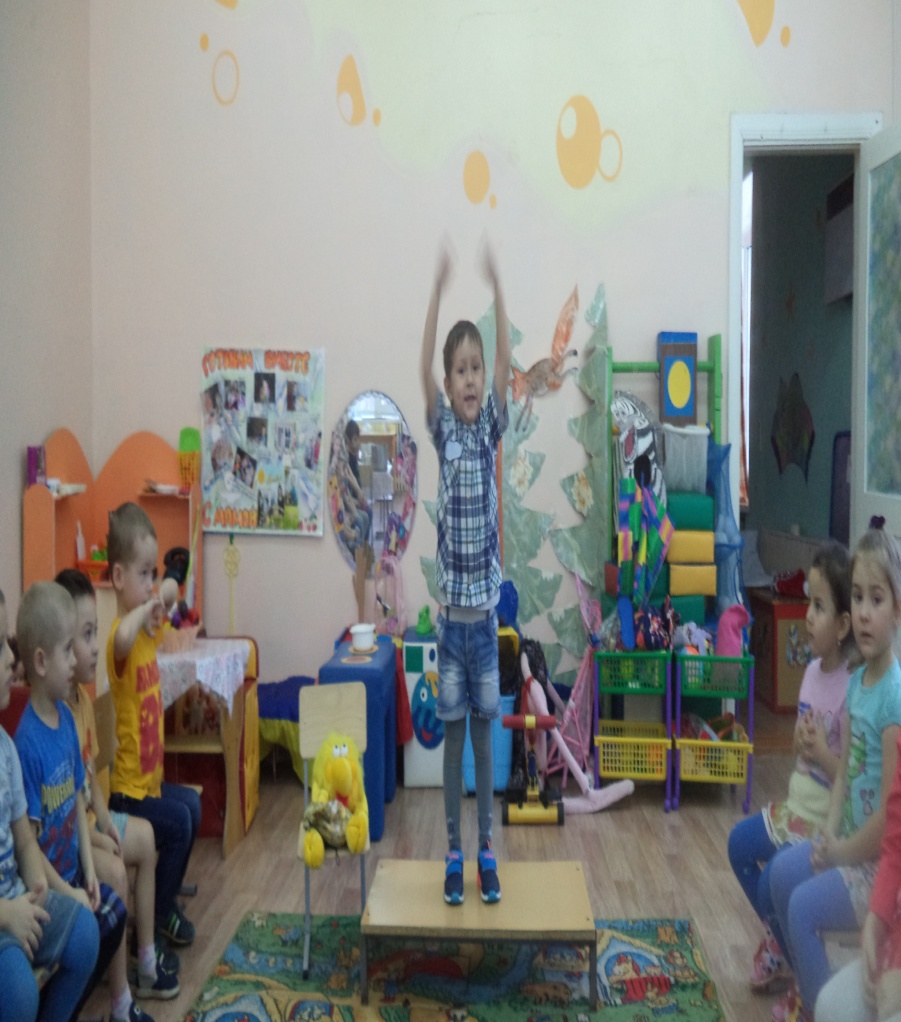 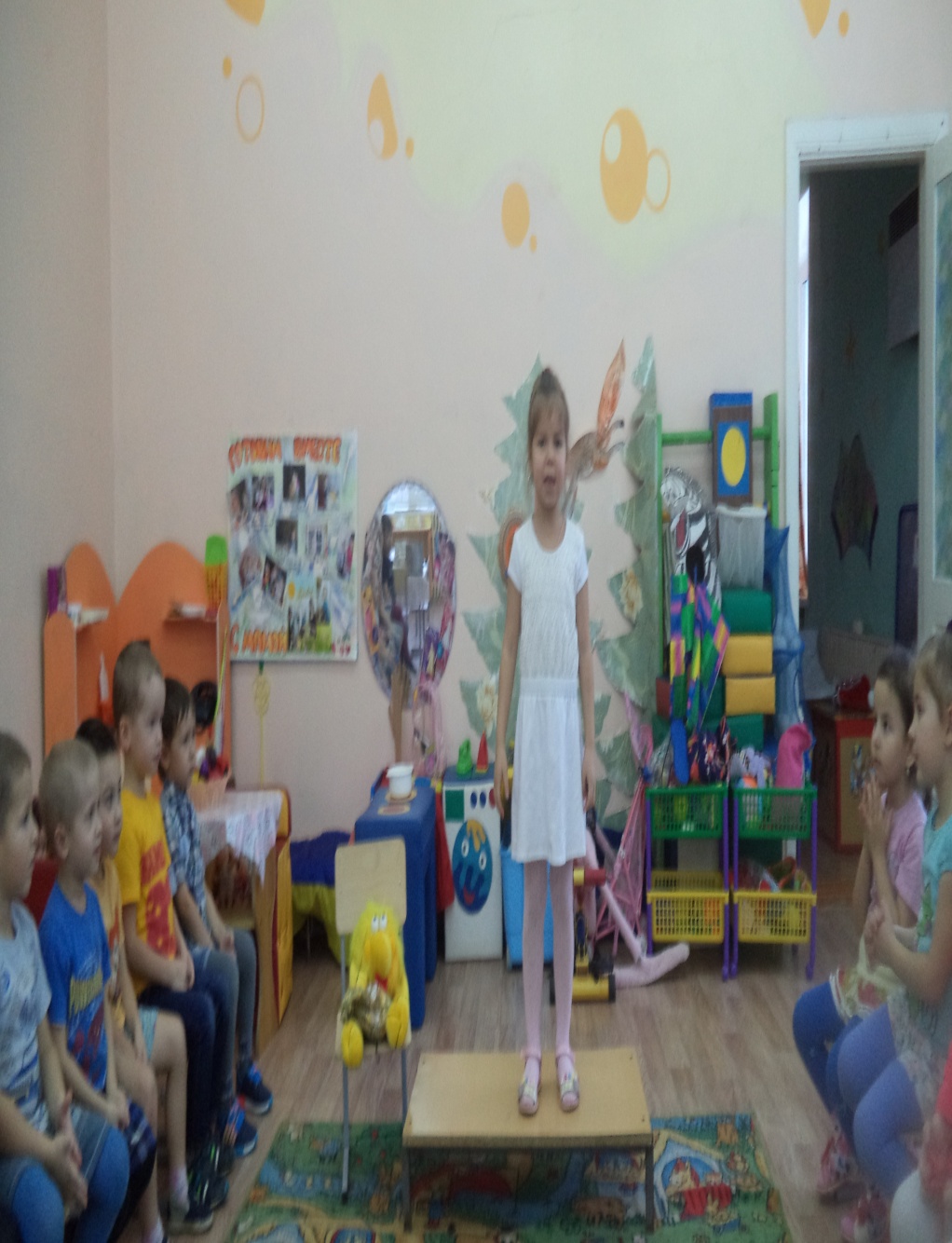 Приняли активное участие в неделе Здоровья
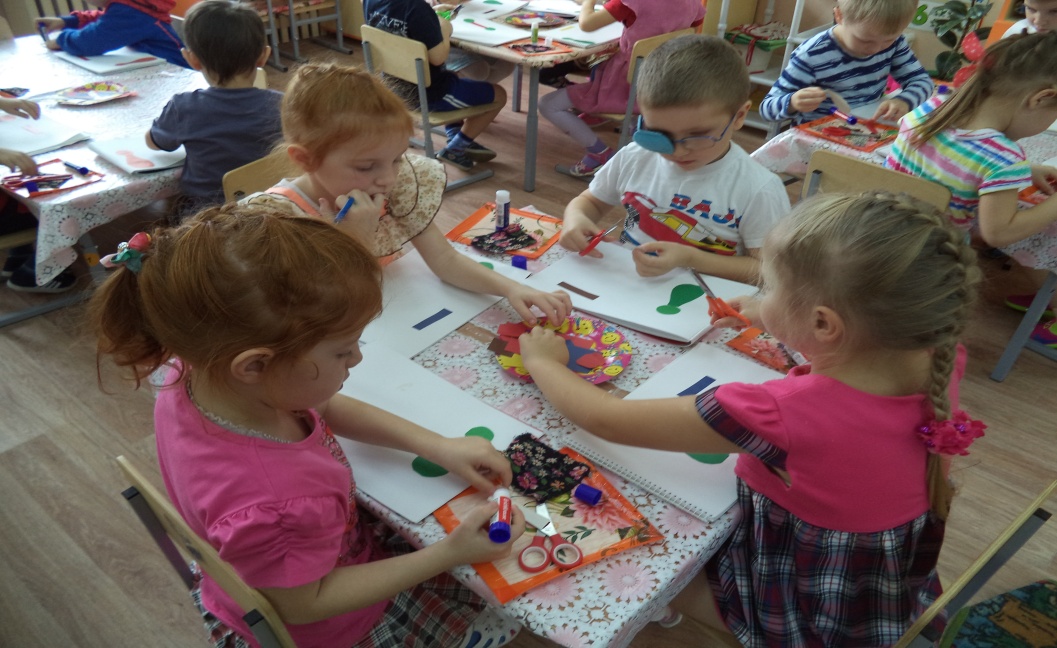 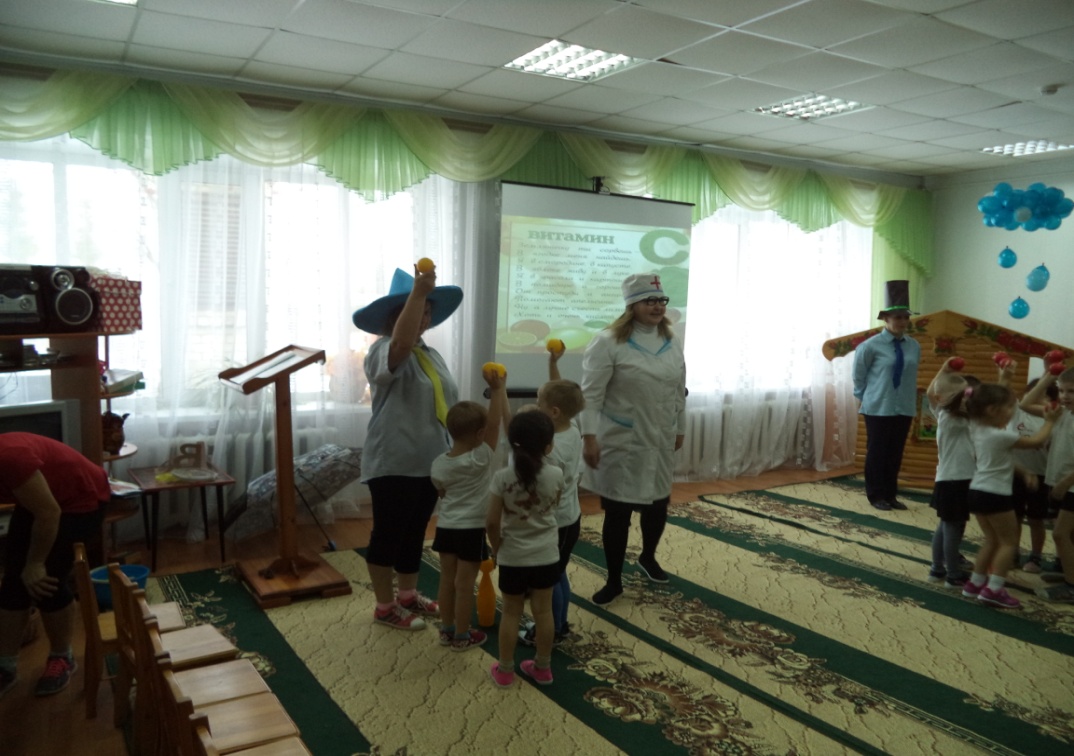 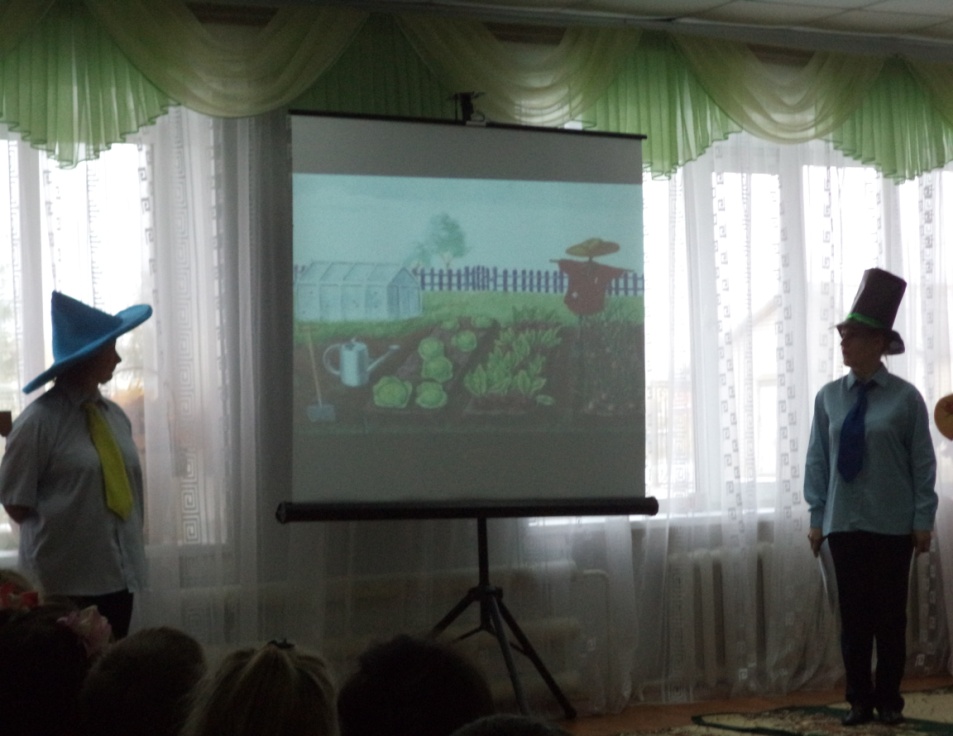 Участвовали в конкурсе нетрадиционного оборудования для развития равновесия и профилактики плоскоступия.
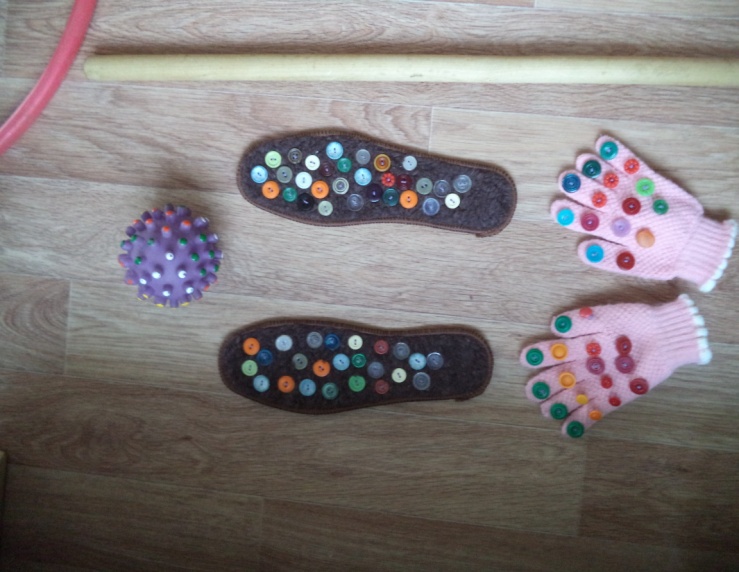 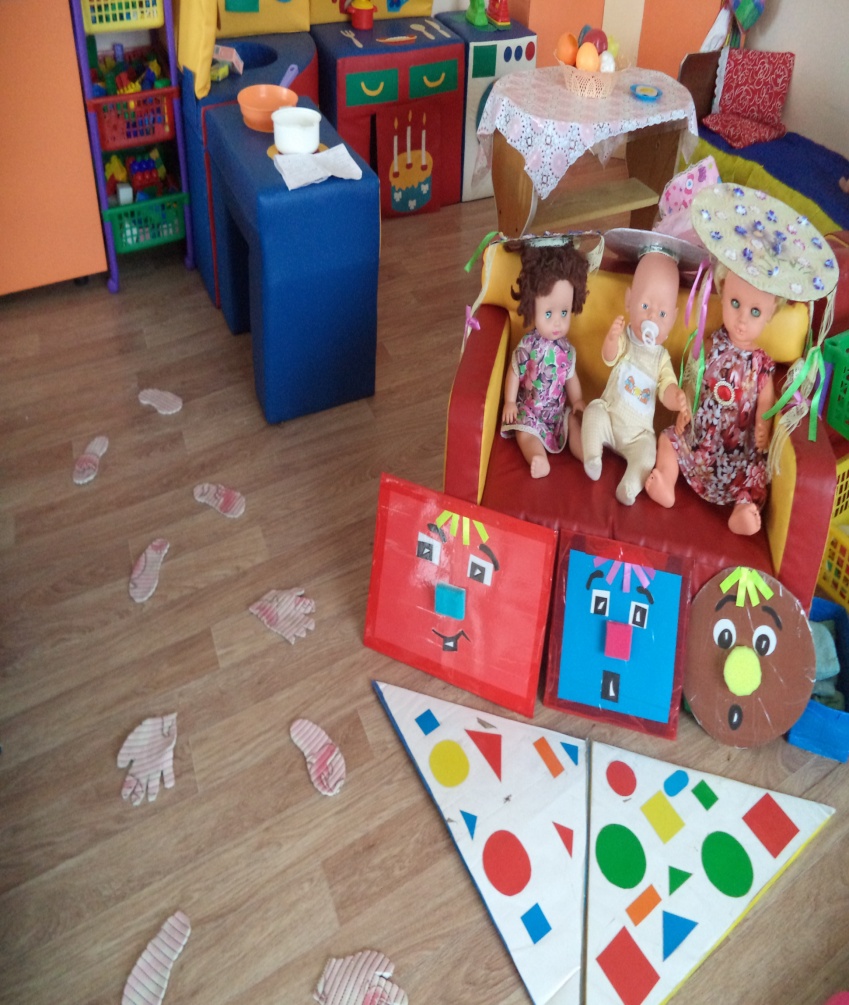 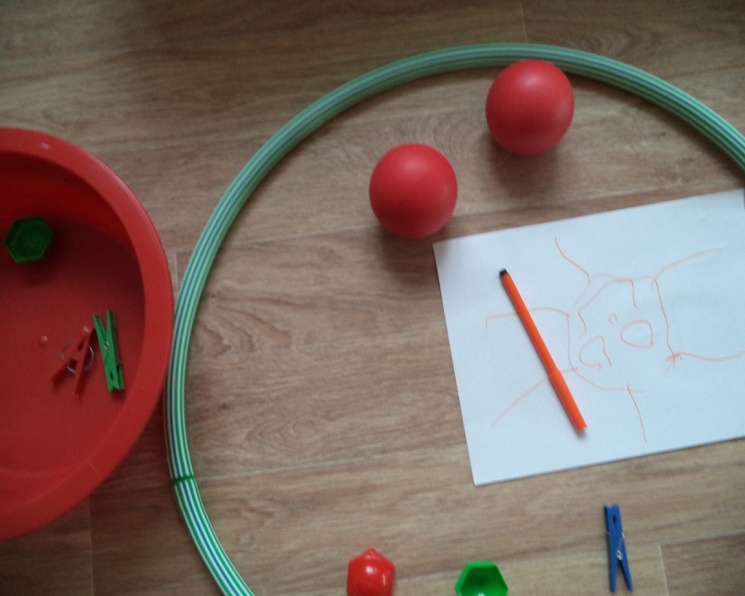 В конкурсе заняли 1 место
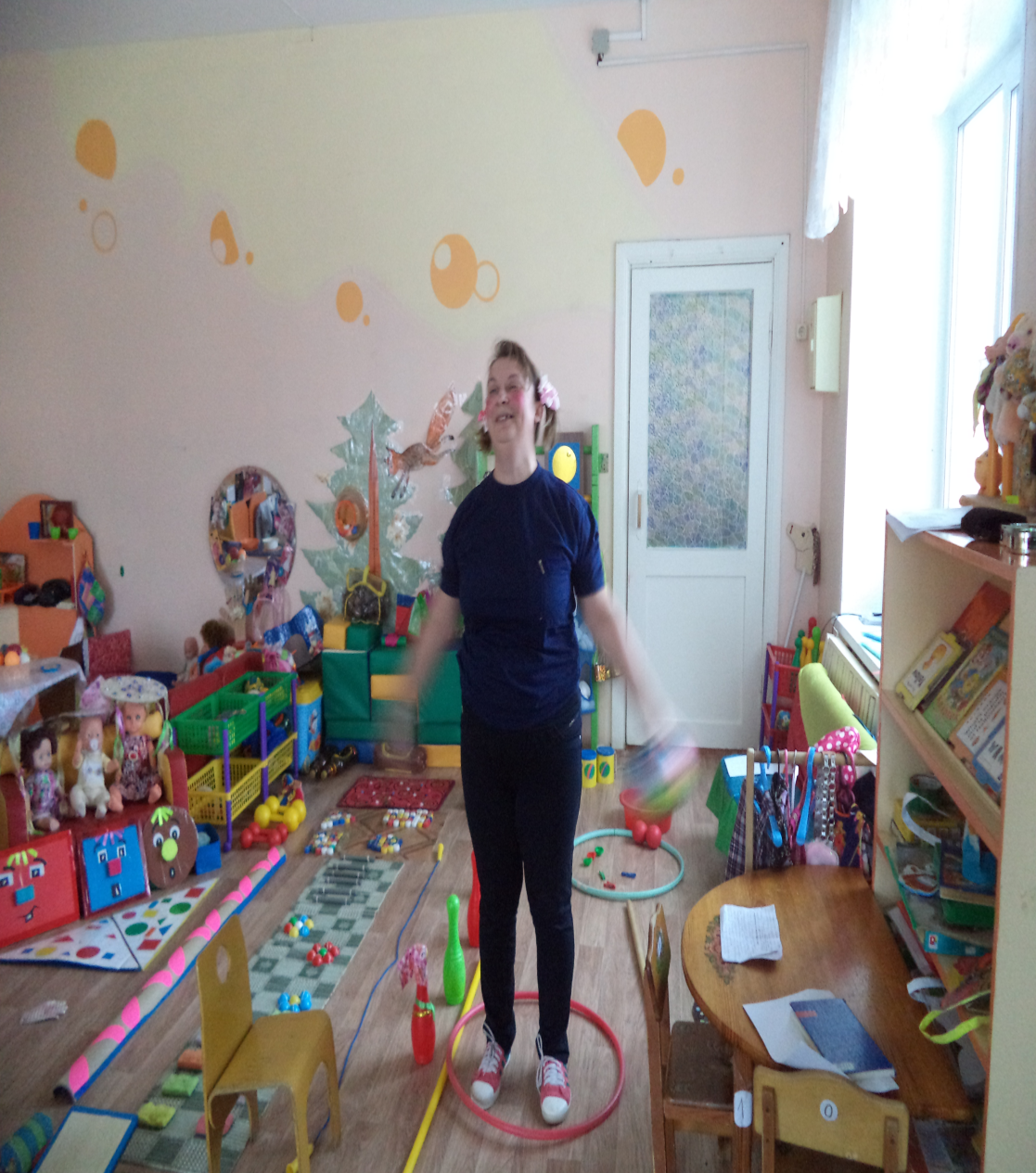 Лерочка Полякяова стала участницей конкурса «Александр Невский - имя Россия» и стала победителем, заняла 3 место!
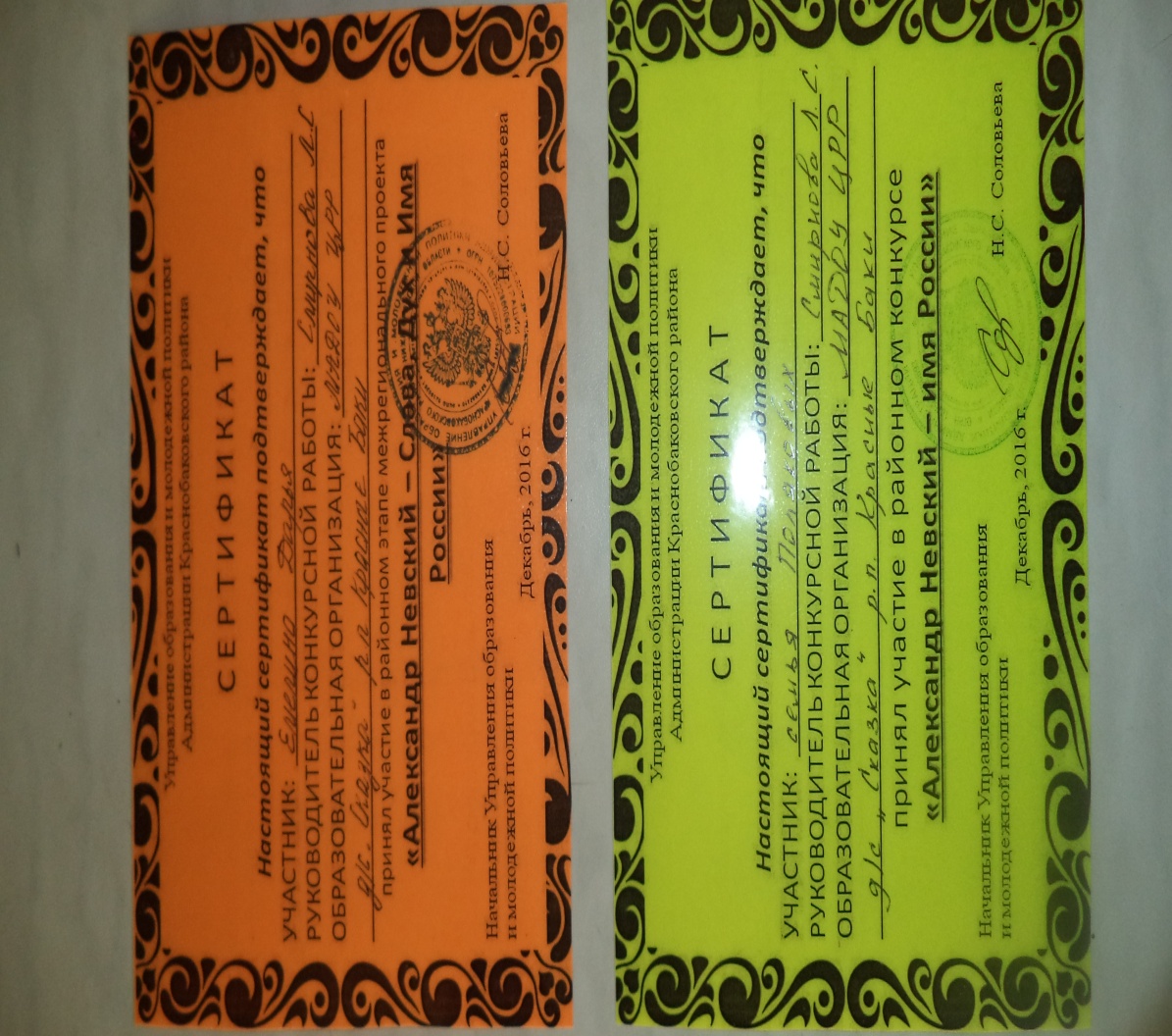 Приняли активное участие дети и родители в акции «Сбережем елочку»
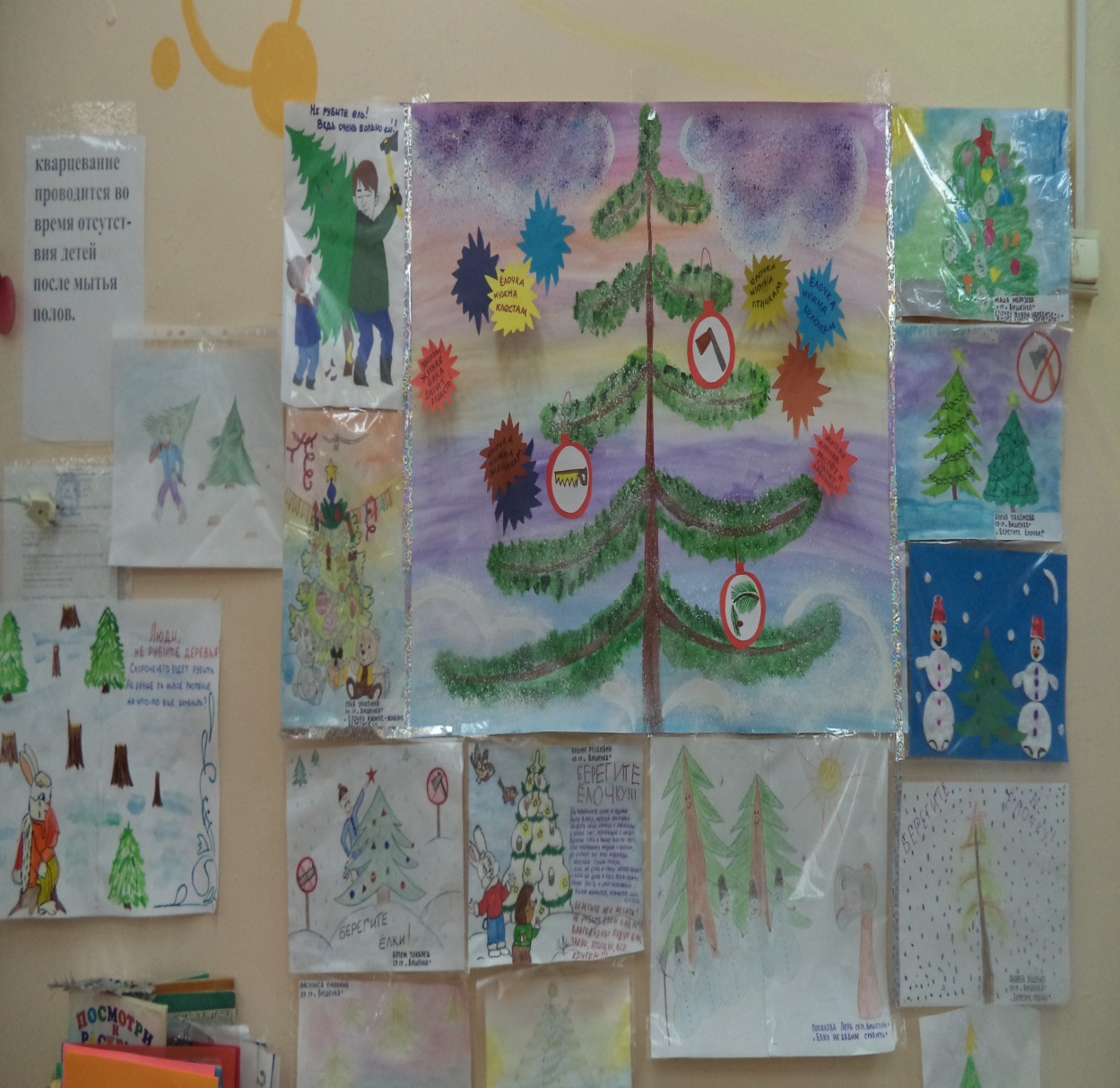 Приняли участие на лучшее новогоднее оформление группы
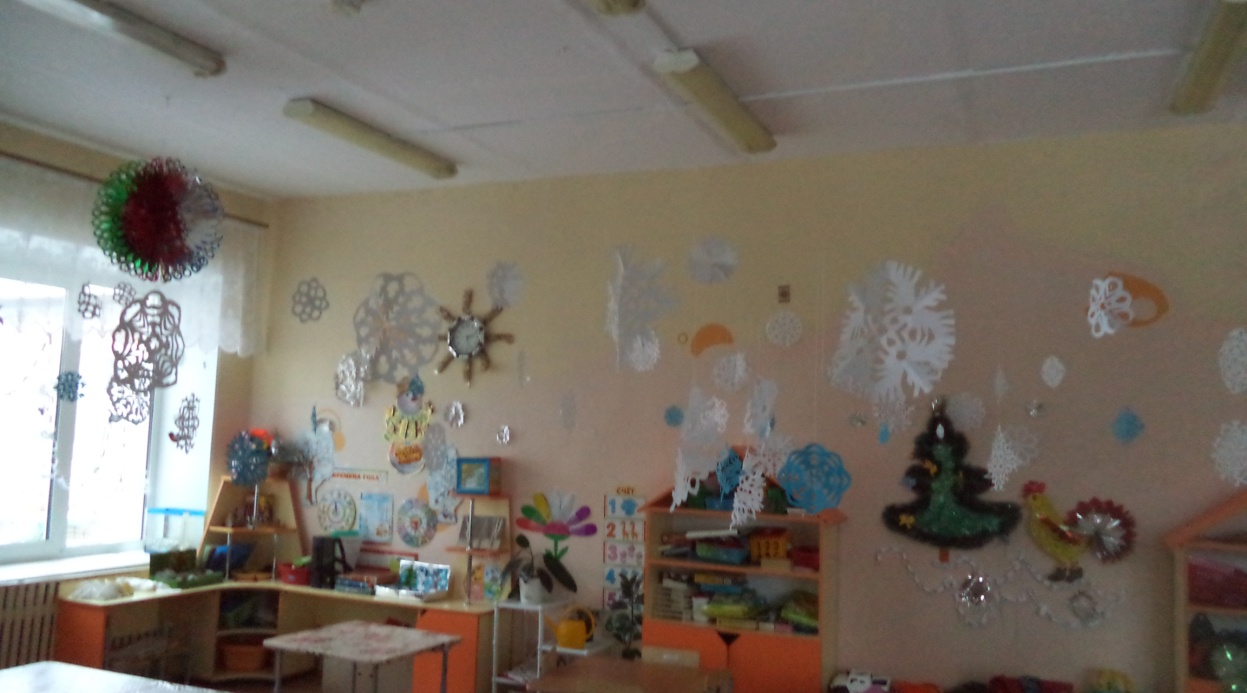 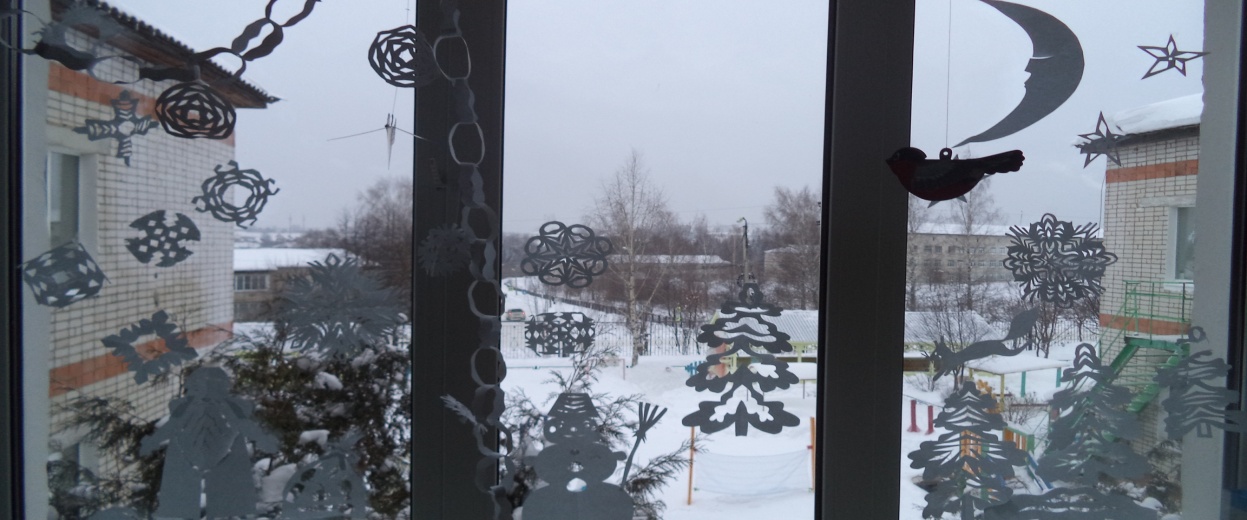 Приняли участие в снежных постройках на участке д/с «Сказка»
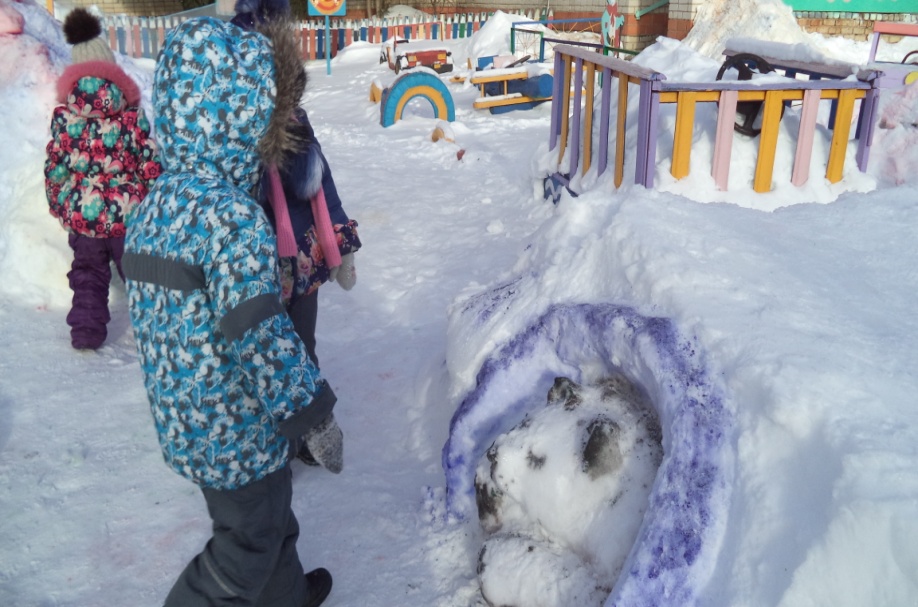 Создали в группе мини музей «Русские художественные промыслы»
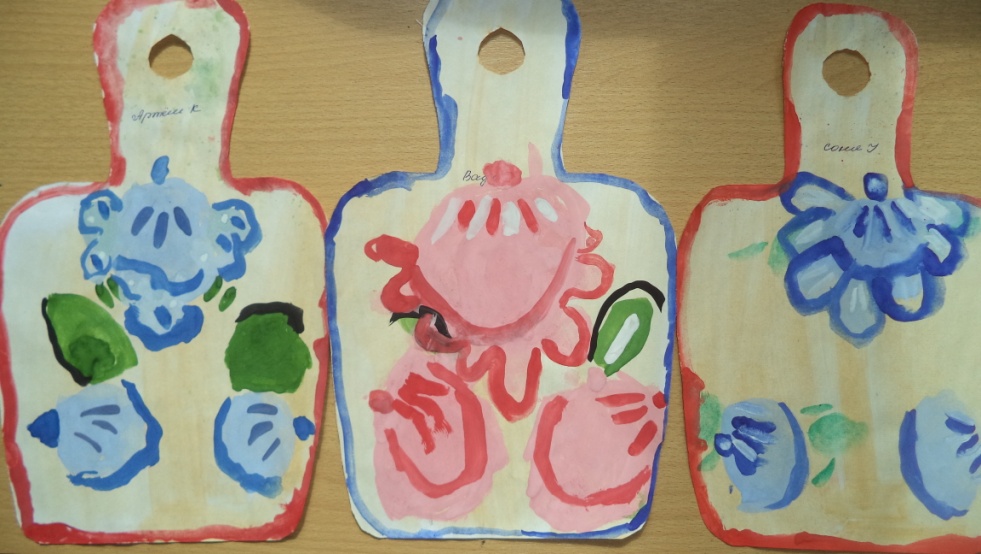 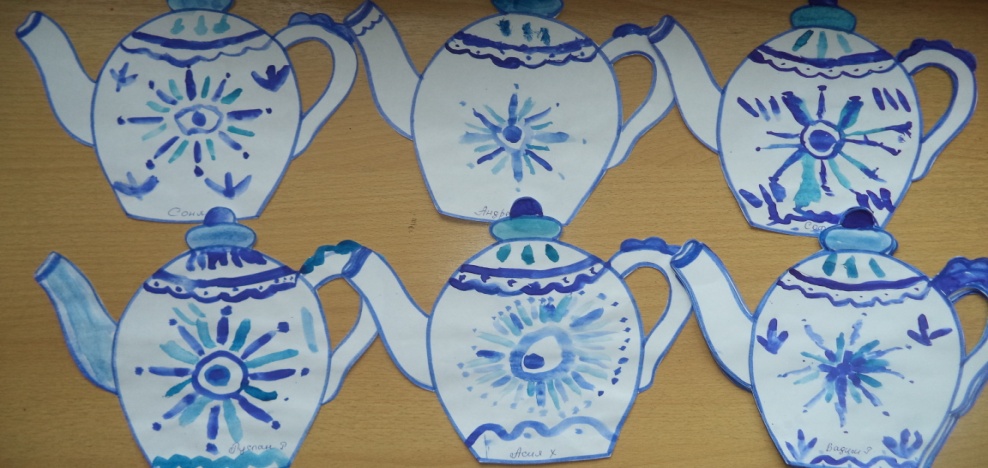 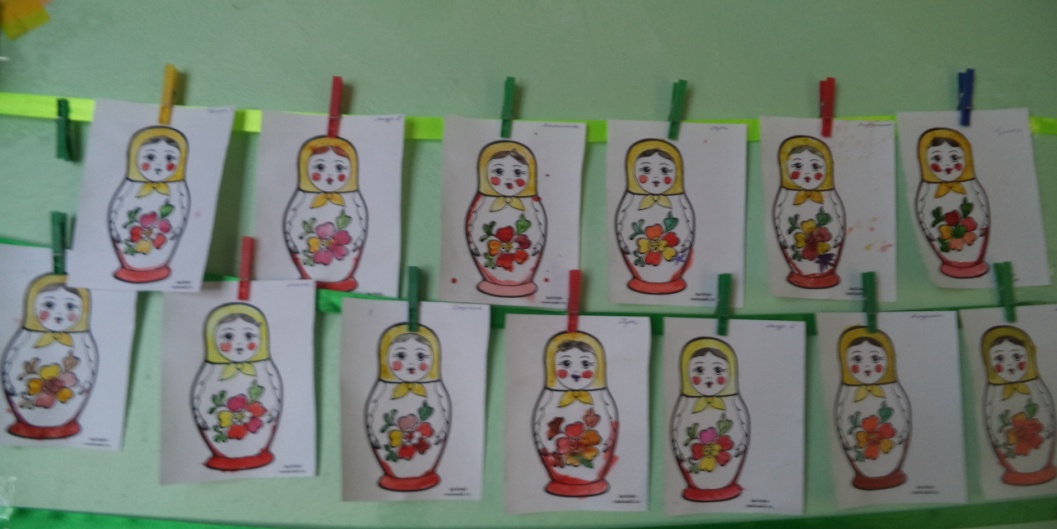 Приняли участие в конкурсе «Сударыня Масленица» и посетили выставку
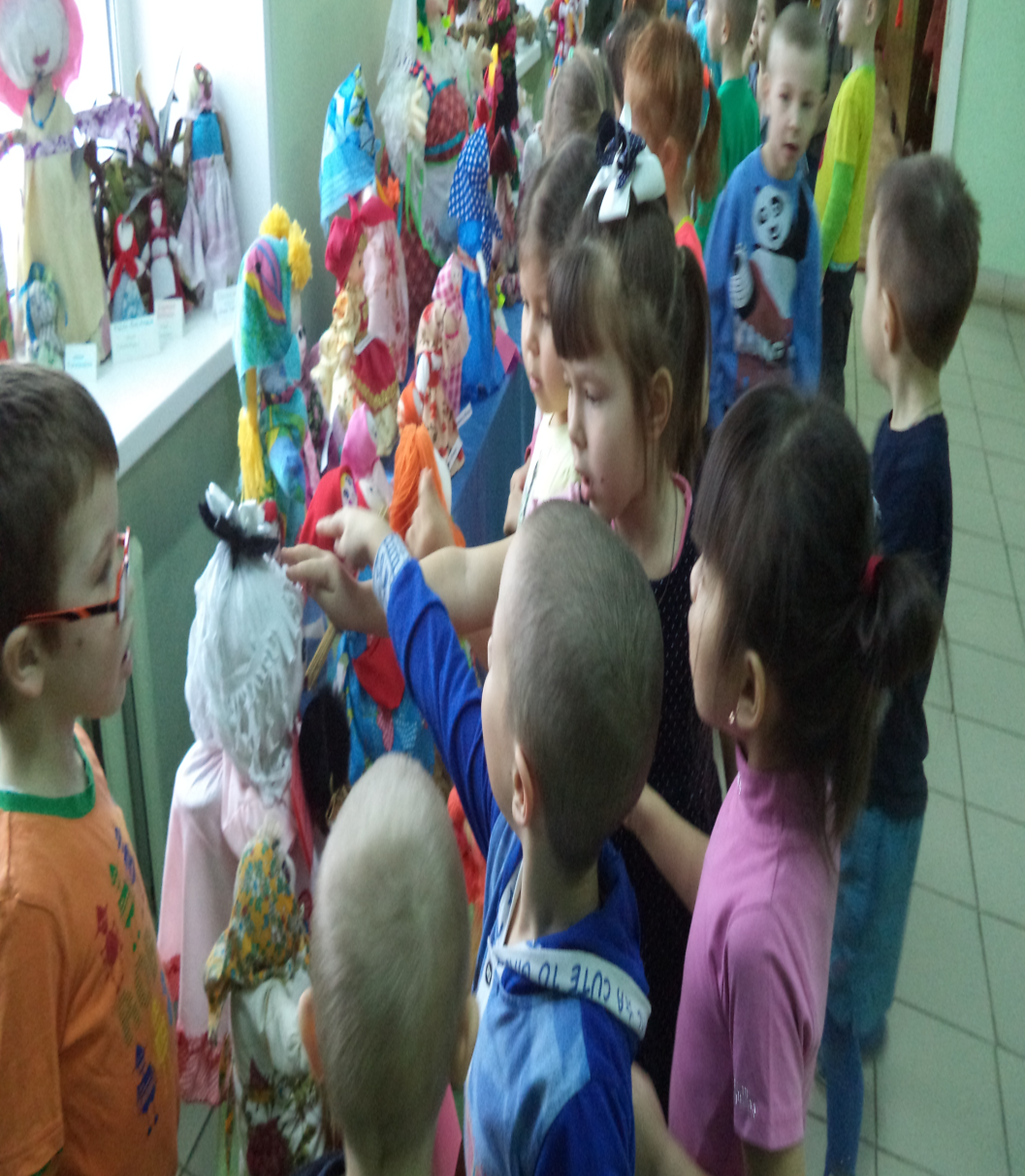 Лучшей сударыней Масленицей на конкурсе была признана в группе «Вишенка» поделка Елены Николаевны Панфиловой.
Семья Андрея Панфилова награждена грамотой.
Молодцы!
Стали зрителями, а также участниками в конкурсах на празднике Масленицы.
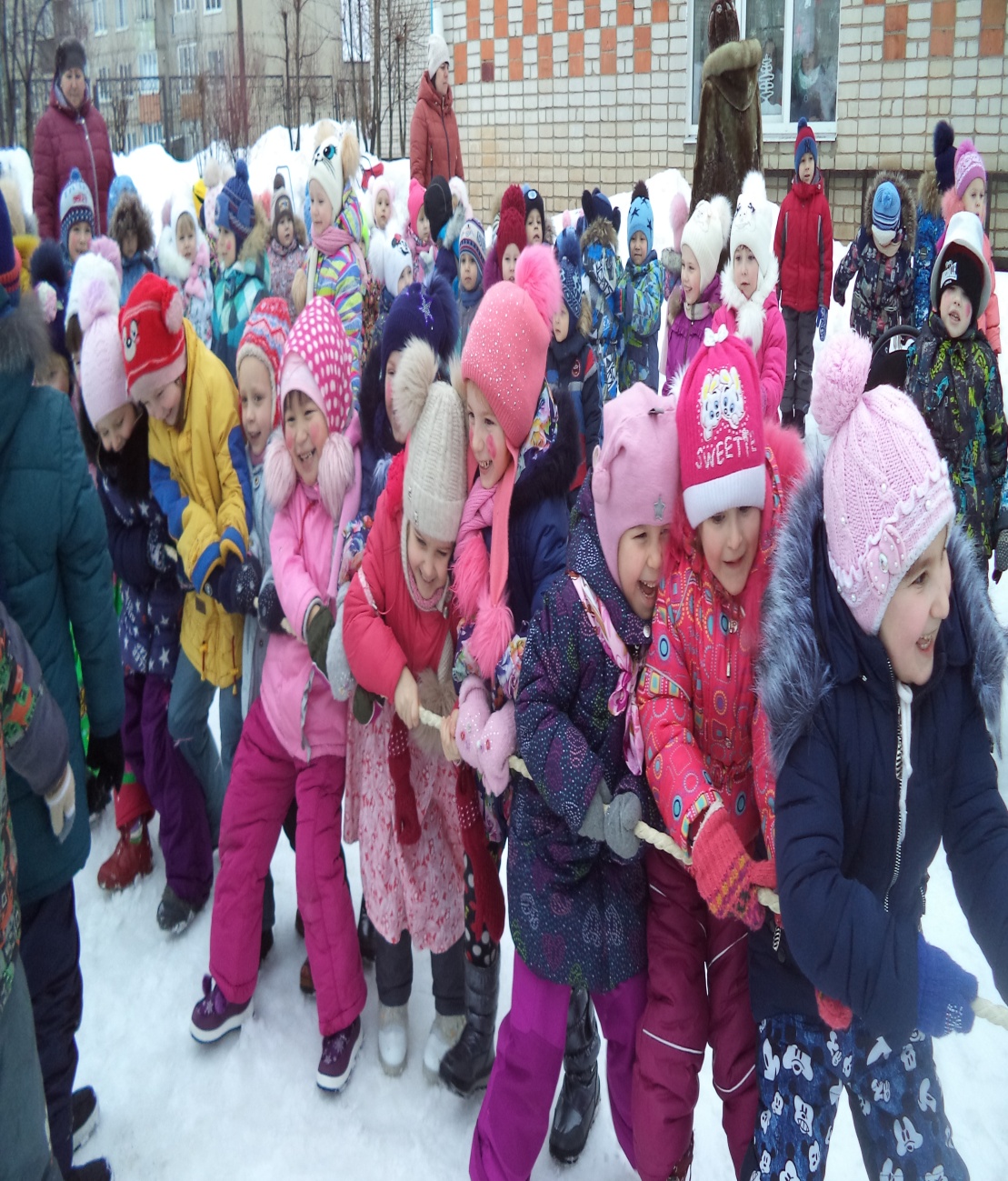 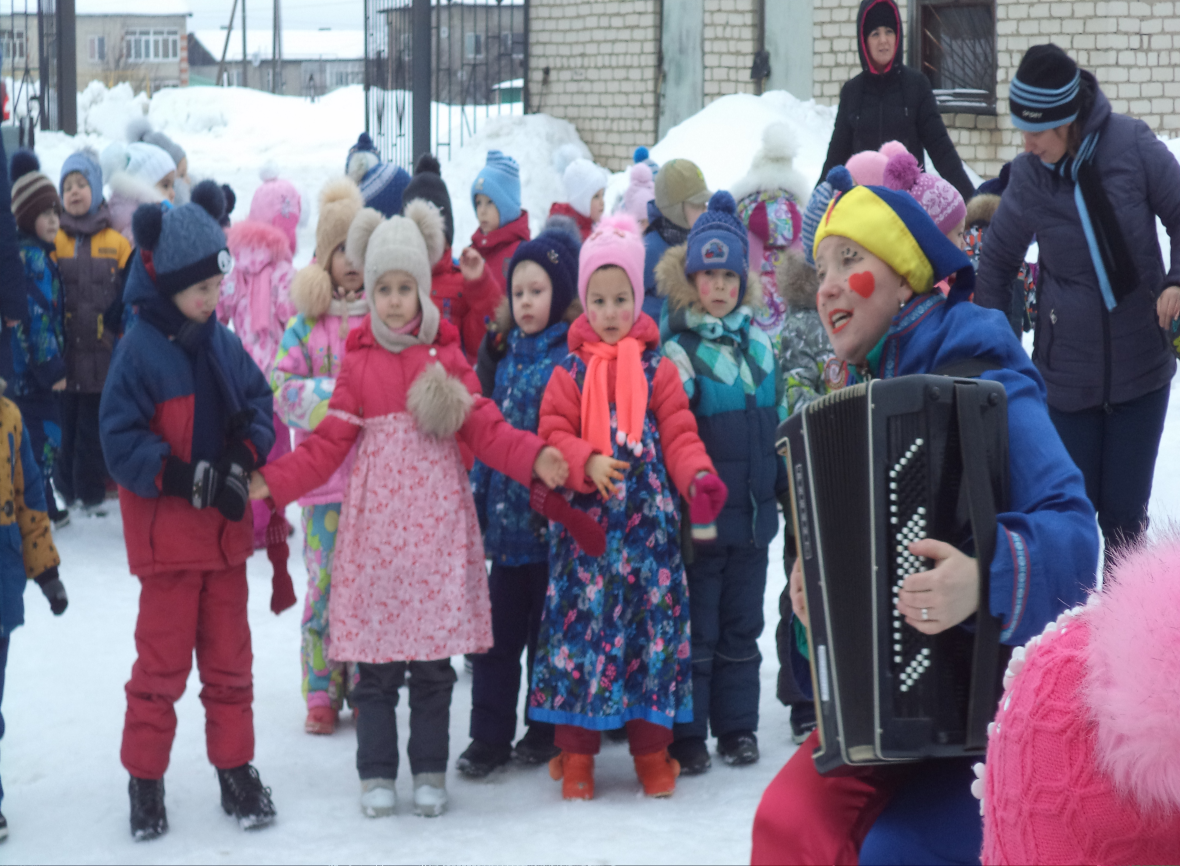 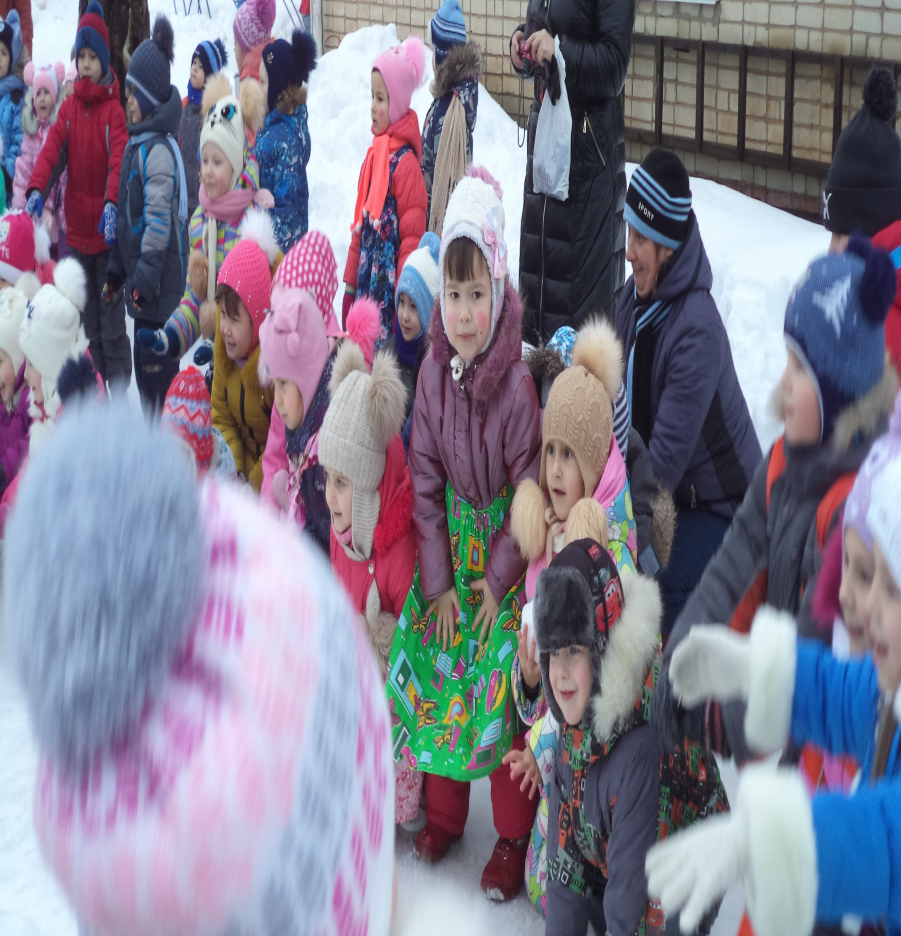 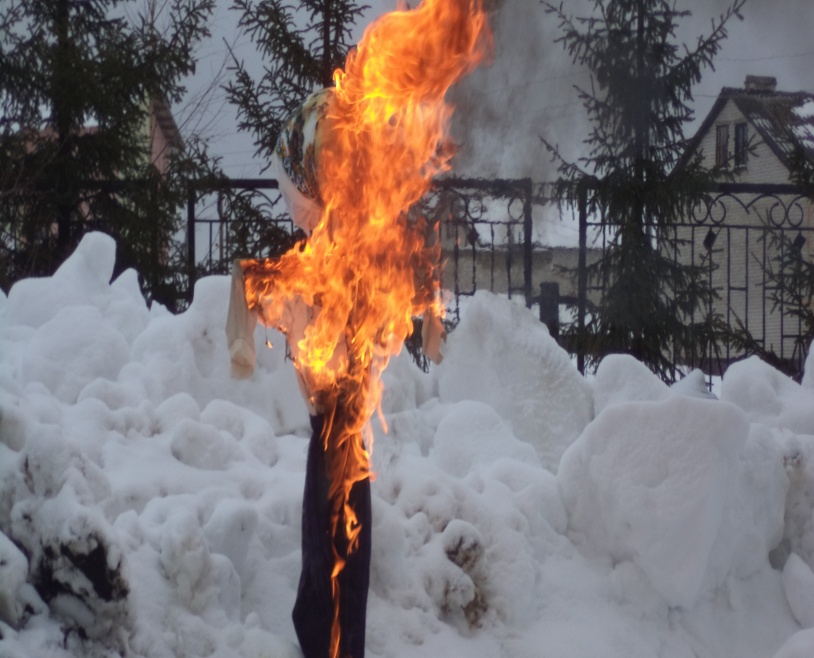 Участие в конкурсе по оформлению уголков «Нравственно-патриотическое воспитание дошкольников»
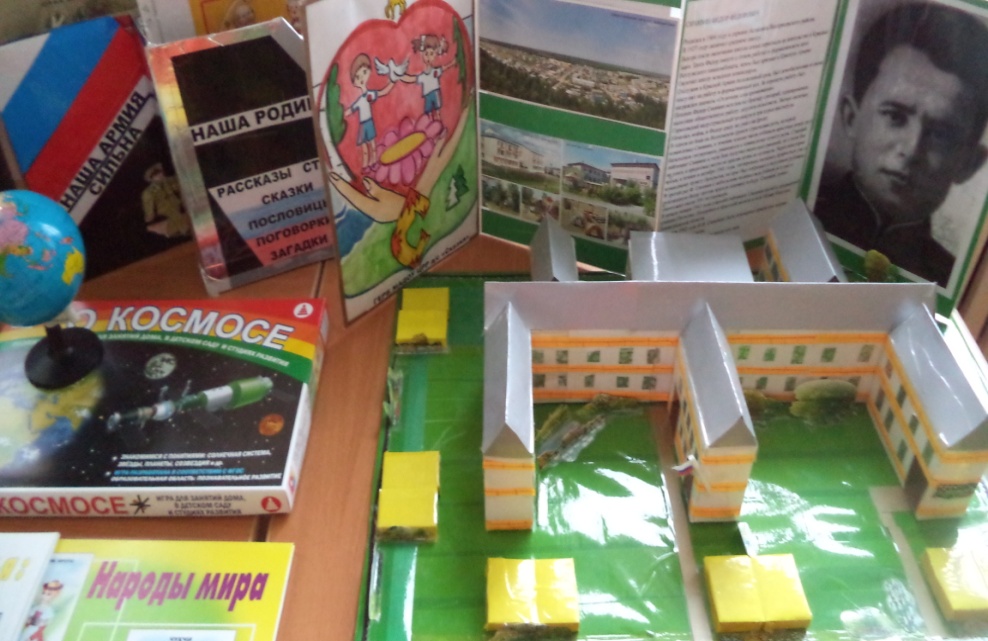 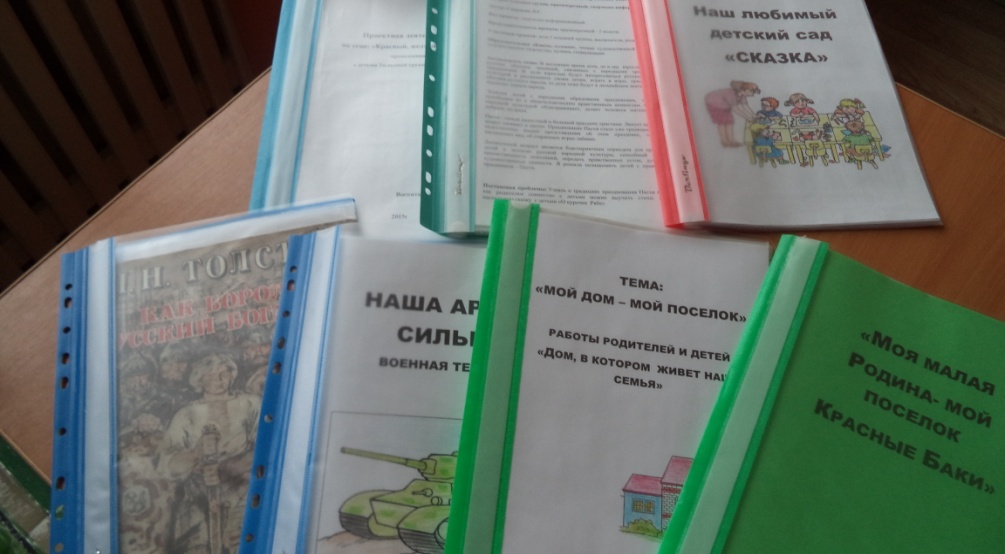 За победу в конкурсе награждены грамотой 1 место!
Приняли активное участие в неделе Книги
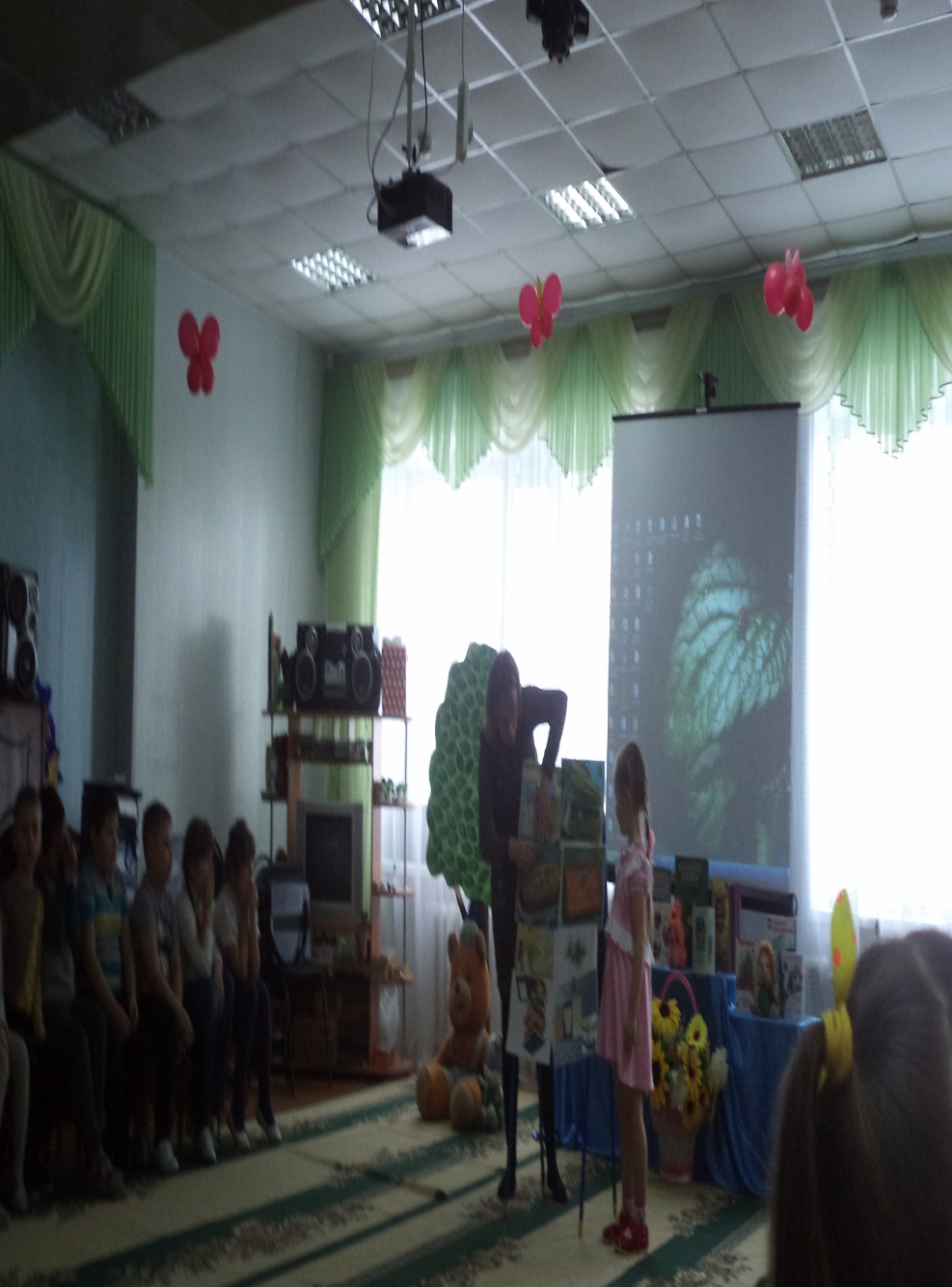 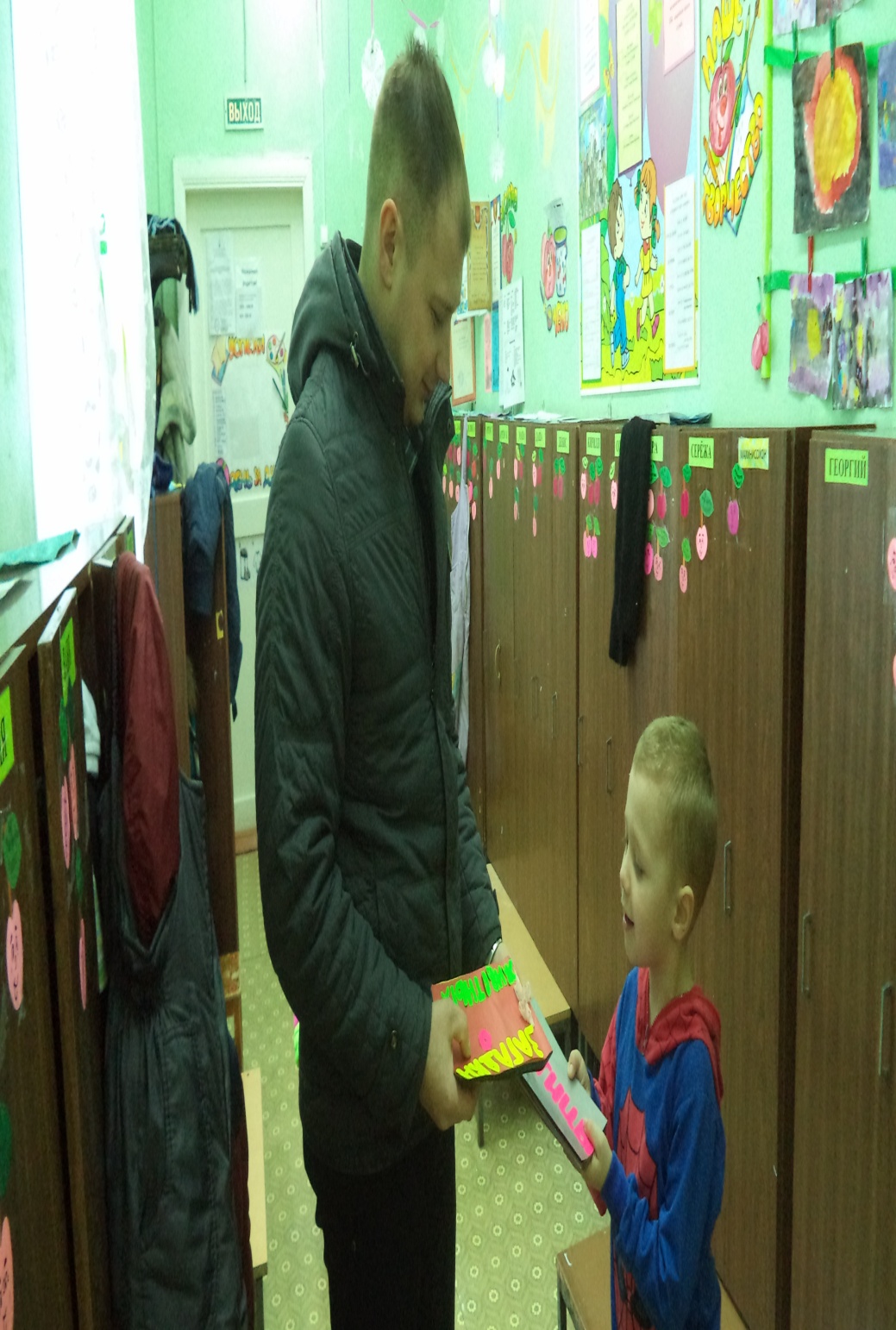 Стали все настоящими артистами и показали сказку В.Бианки «Сова» ребятам д/с «Сказка»
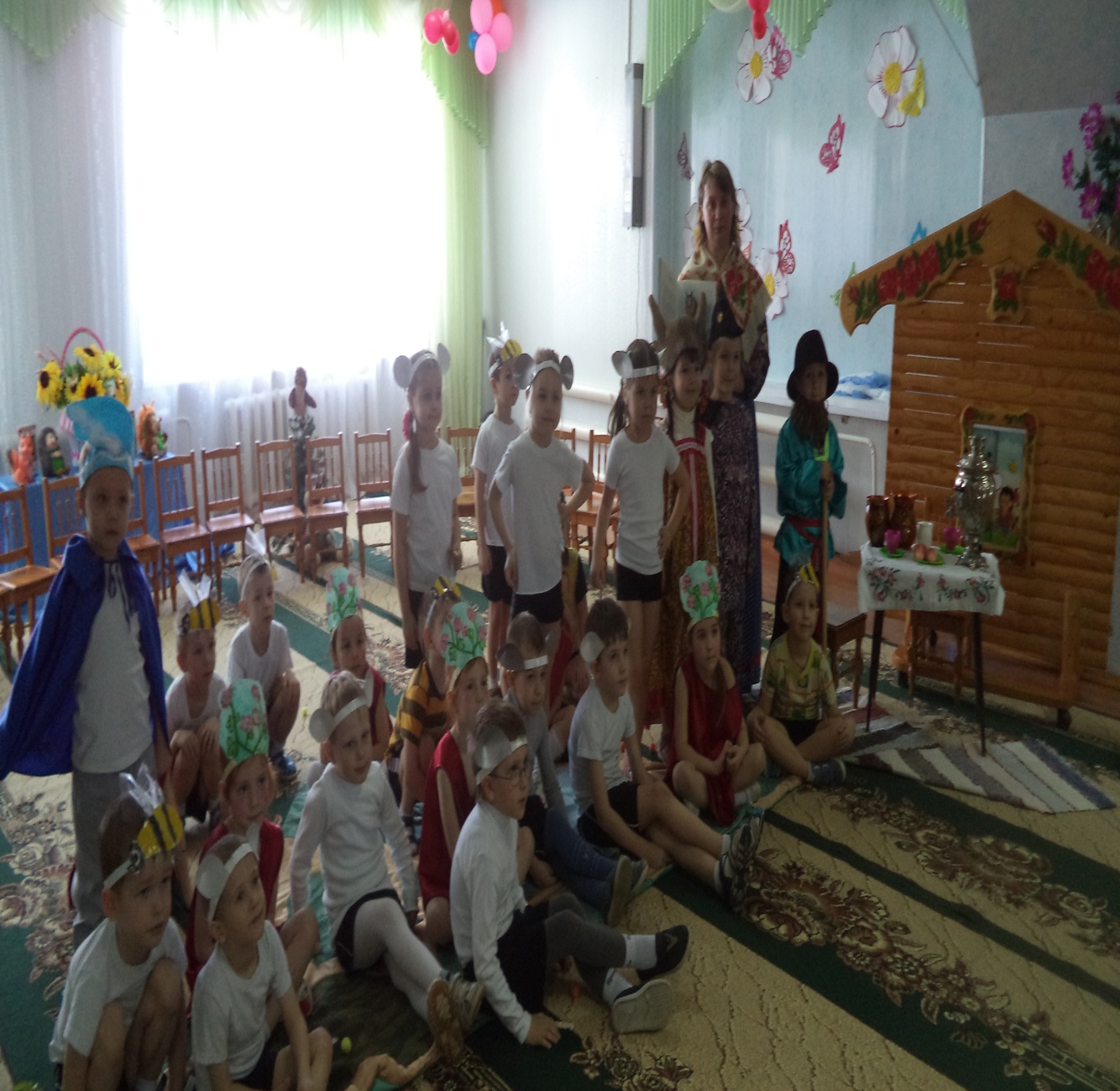 Оформили стенгазету «Сбережем лес и сделали книгу своими руками «Красная книга Поветлужья»
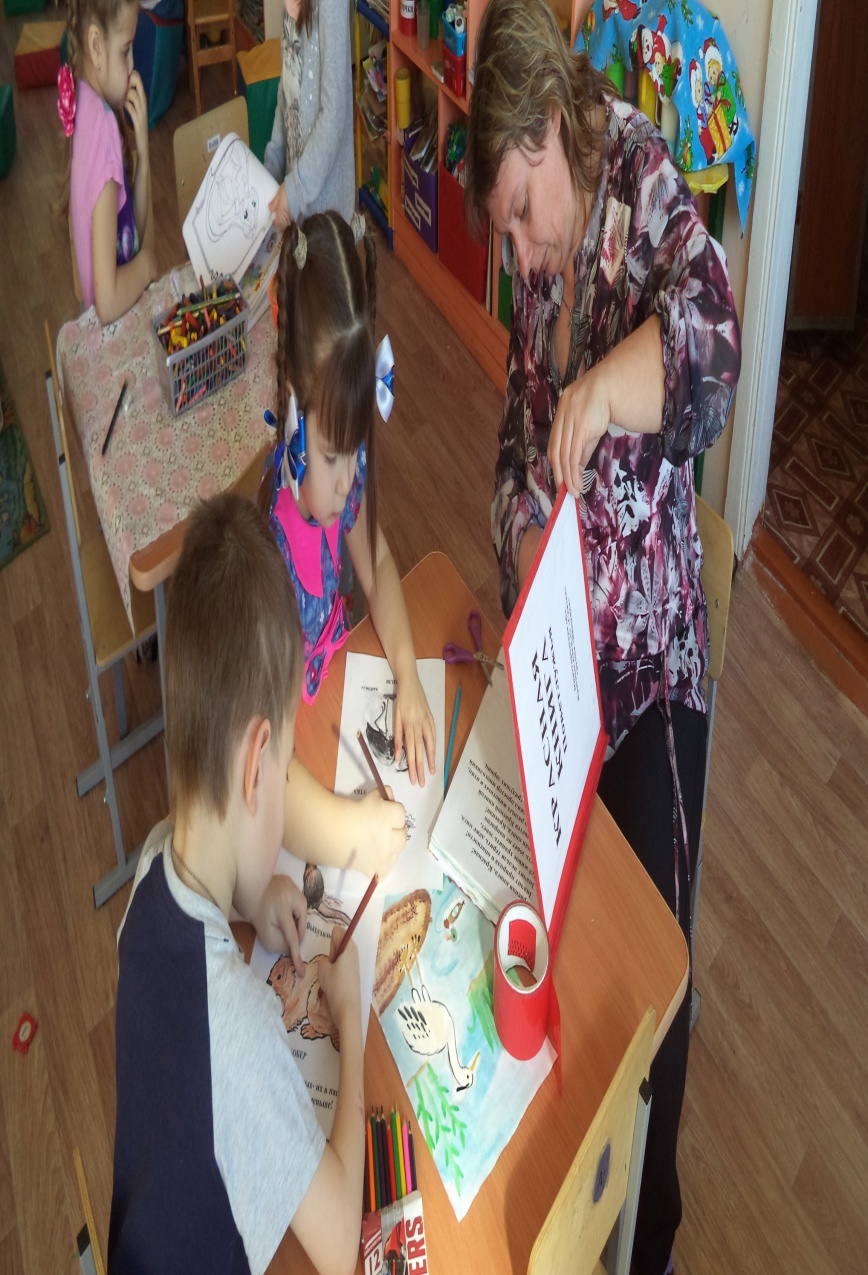 Провели экскурсию в районную библиотеку
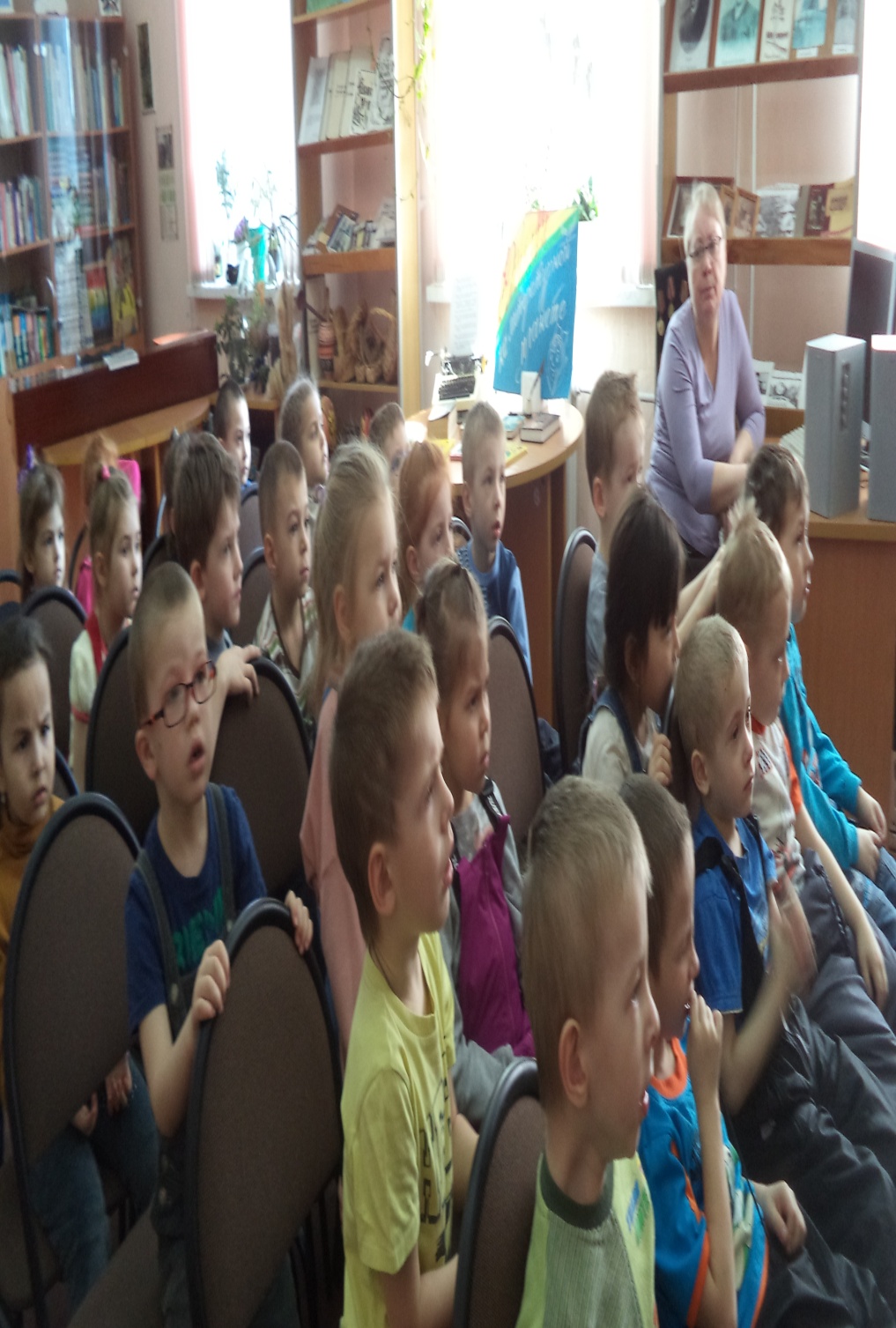 Приняли участие в конкурсе чтецов д/с «Сказка»
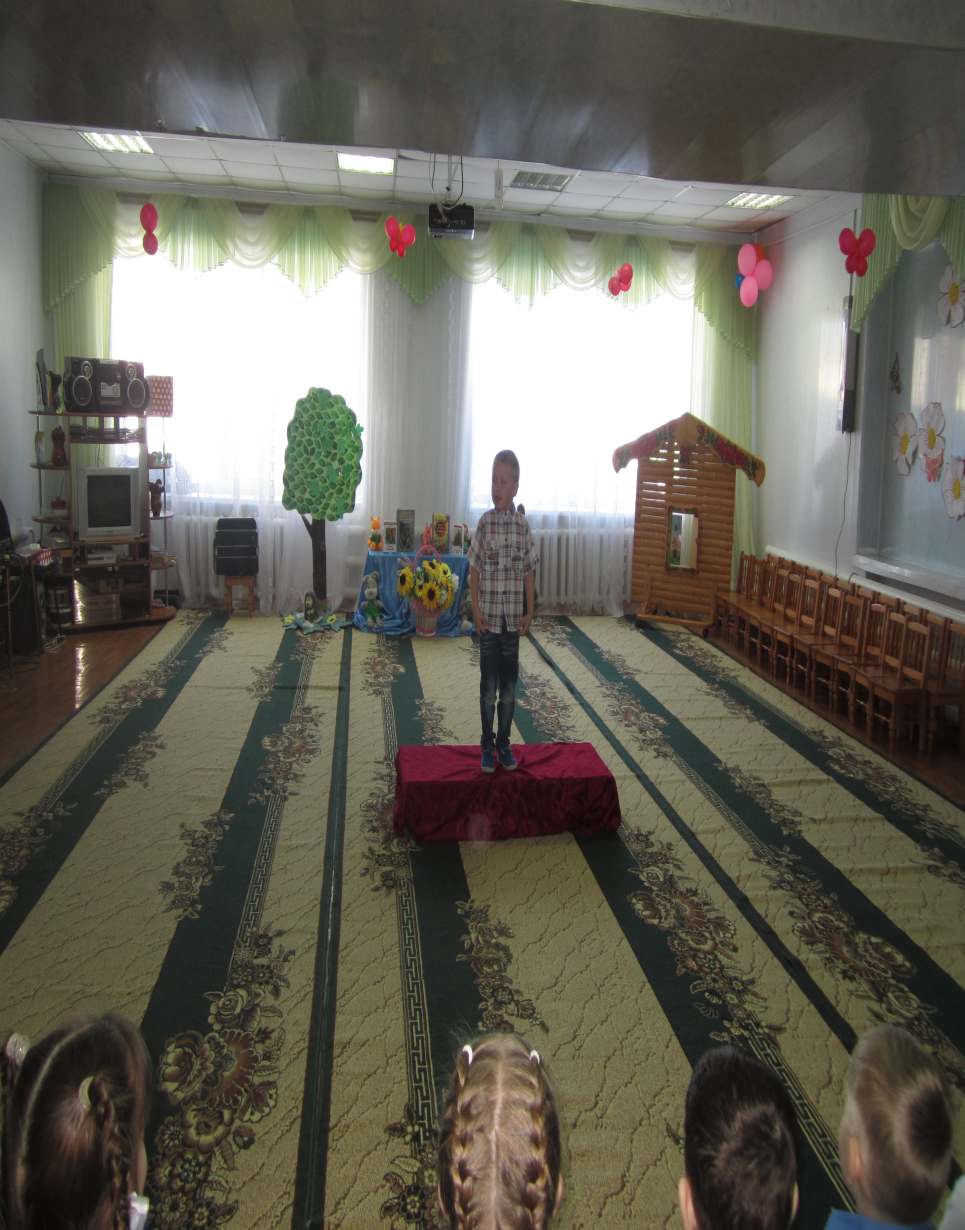 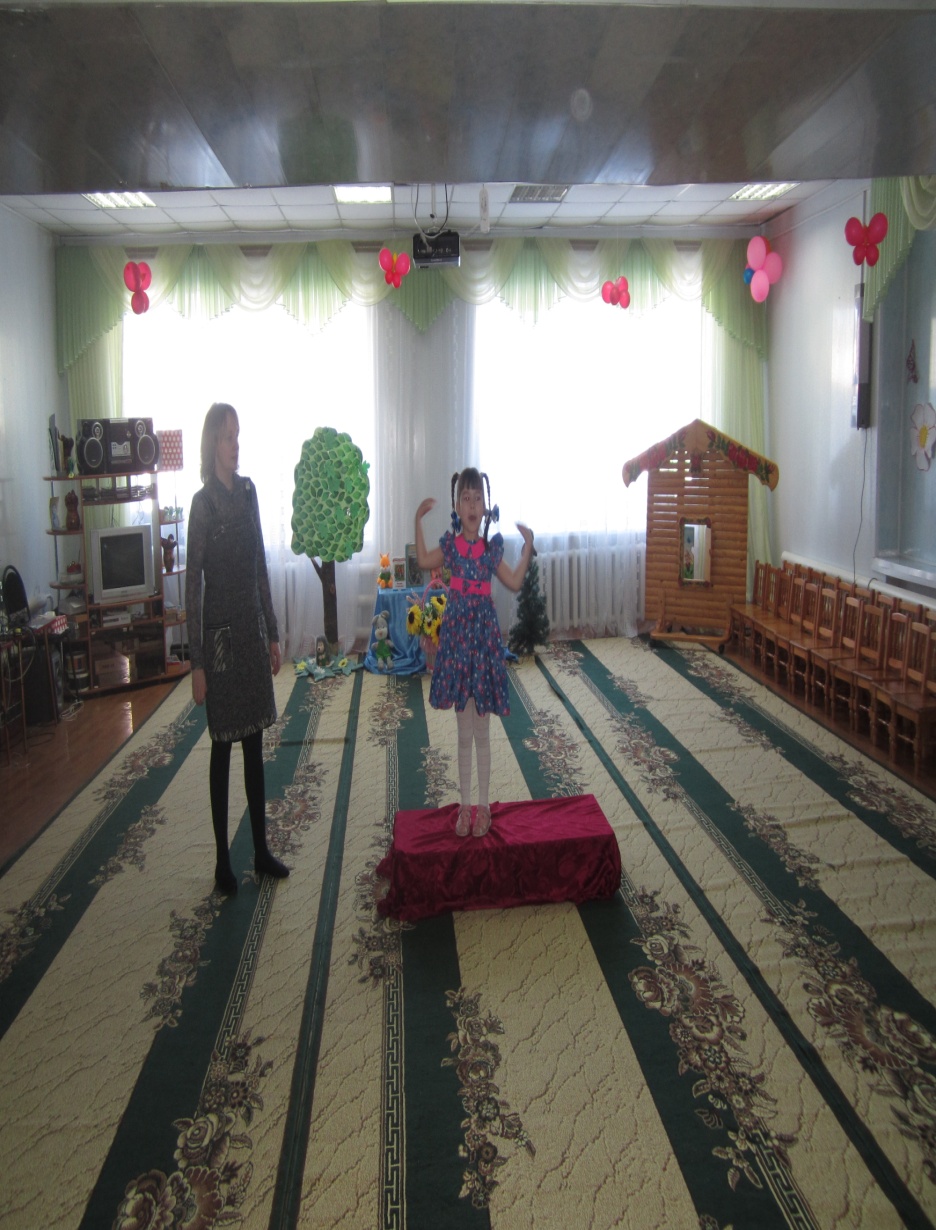 Молодцы!
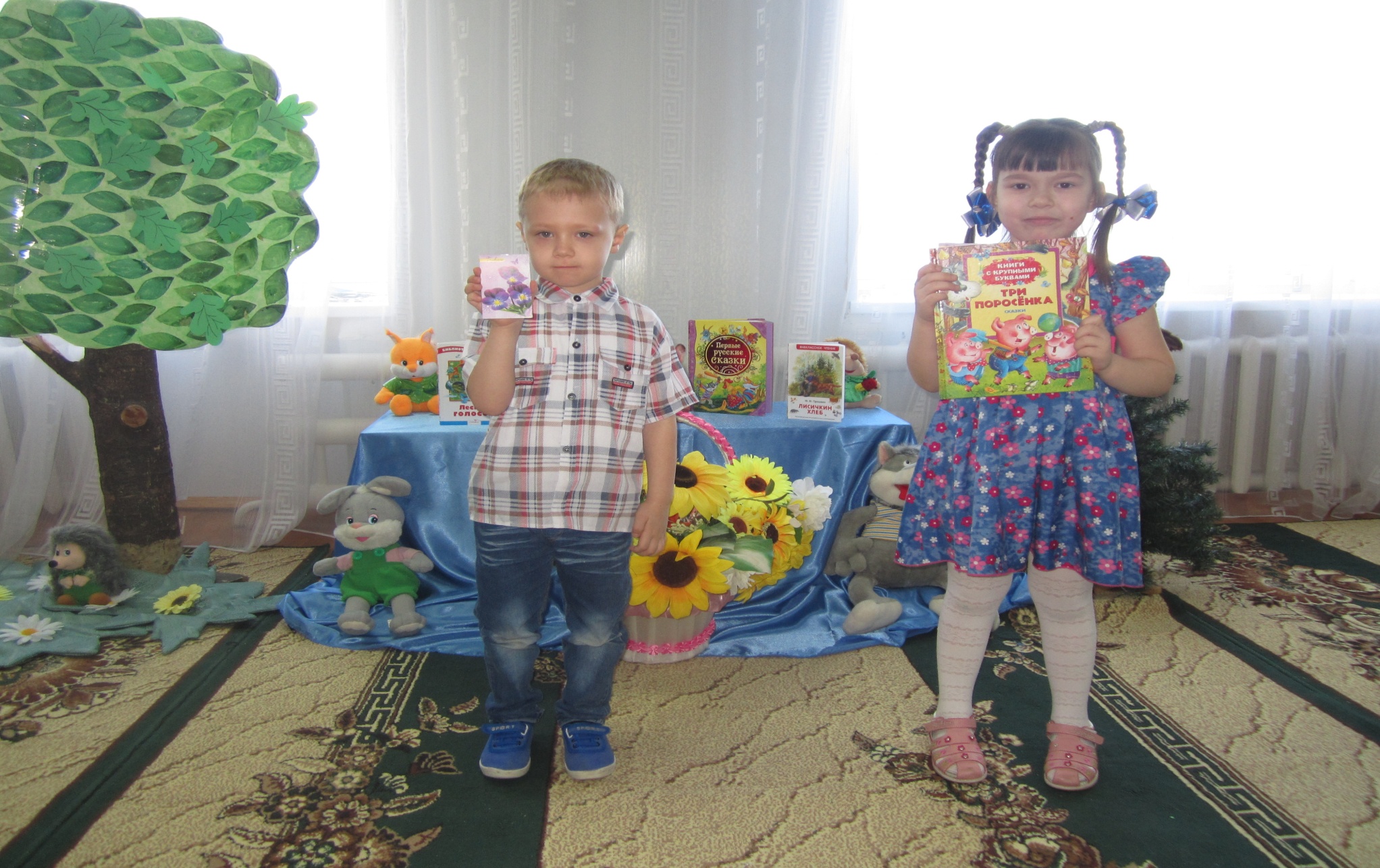 Лера Полякова стала одним из победителей конкурса чтецов. Награждена детской книгой.
Провели занятие «Красная книга Поветлужья»
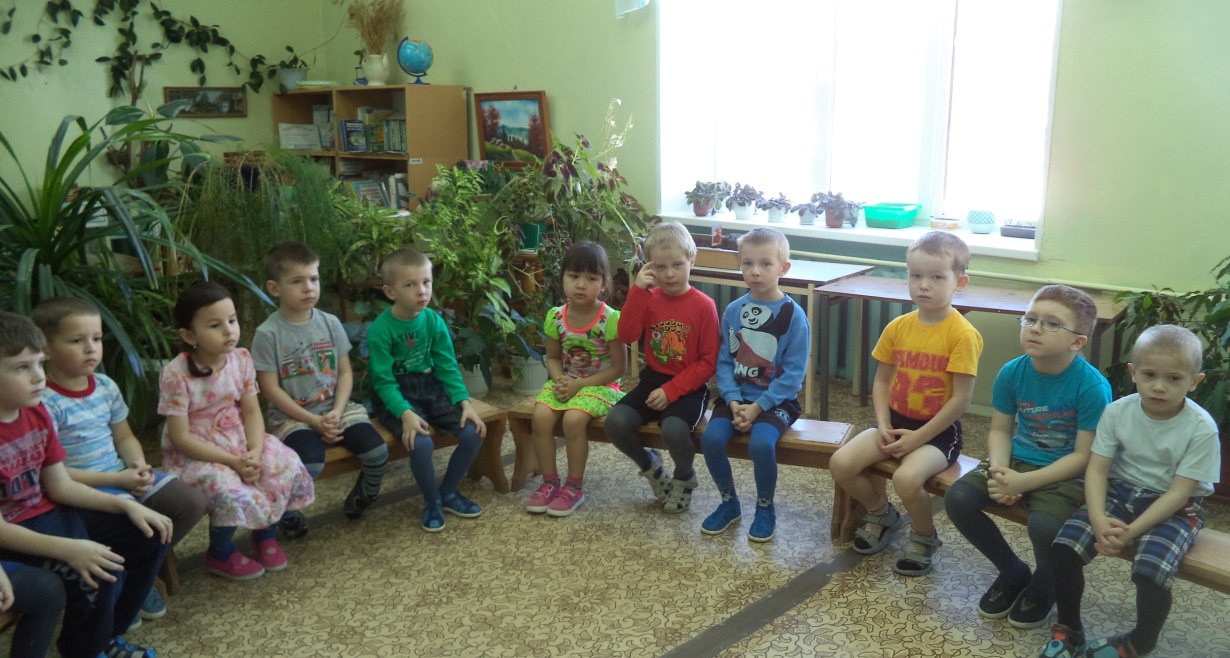 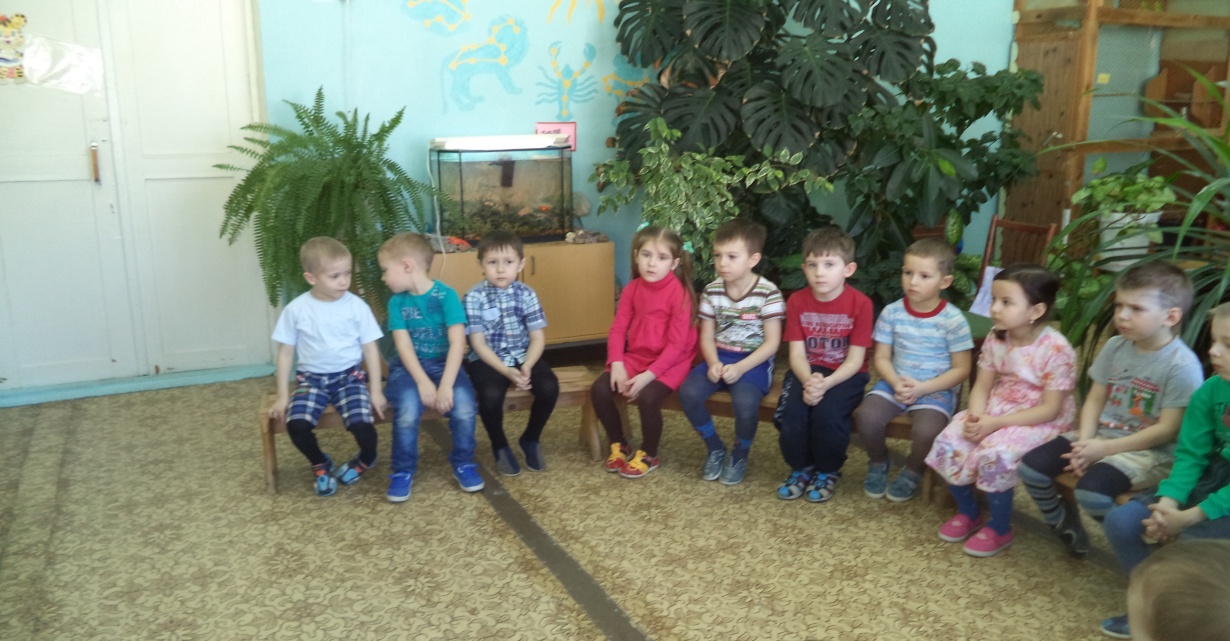 Приняли участие в районном конкурсе «Красная книга Поветлужья»
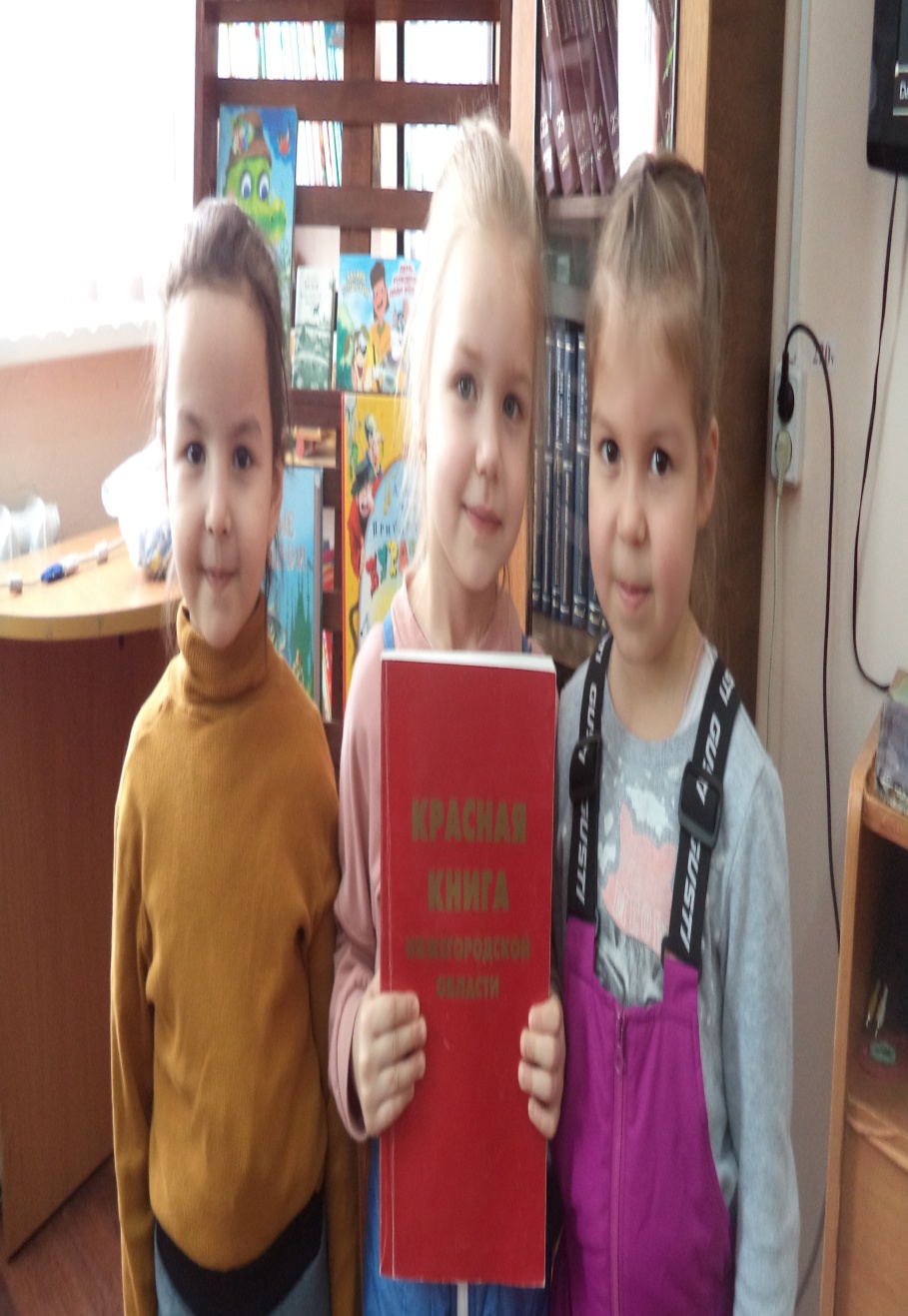 Приняли участие в конкурсе «Лучший экологический уголок», огород на окне.
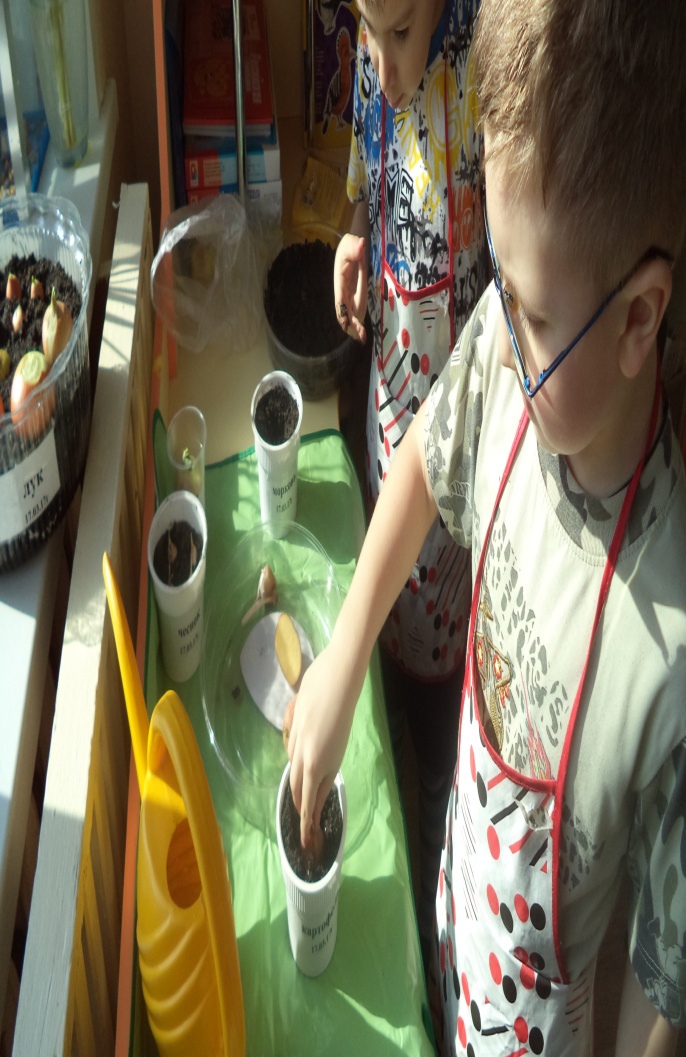 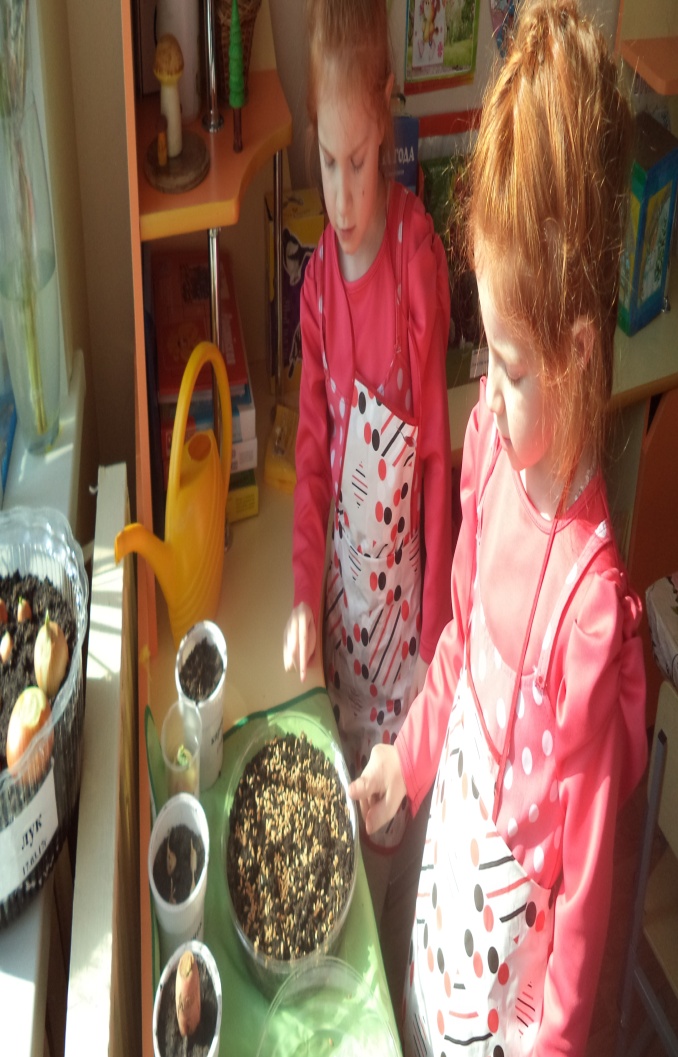 В конкурсе заняли 1 место!
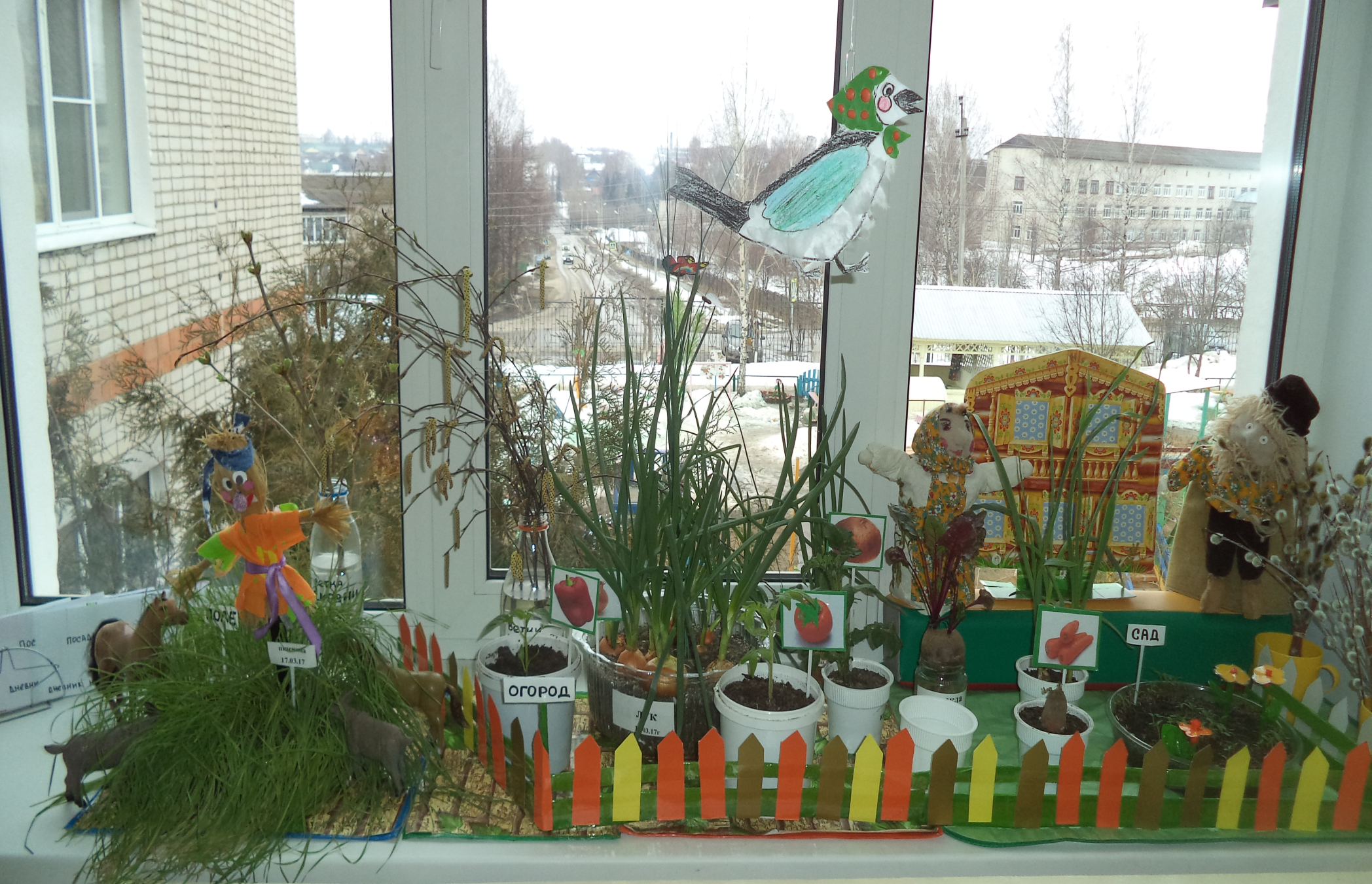 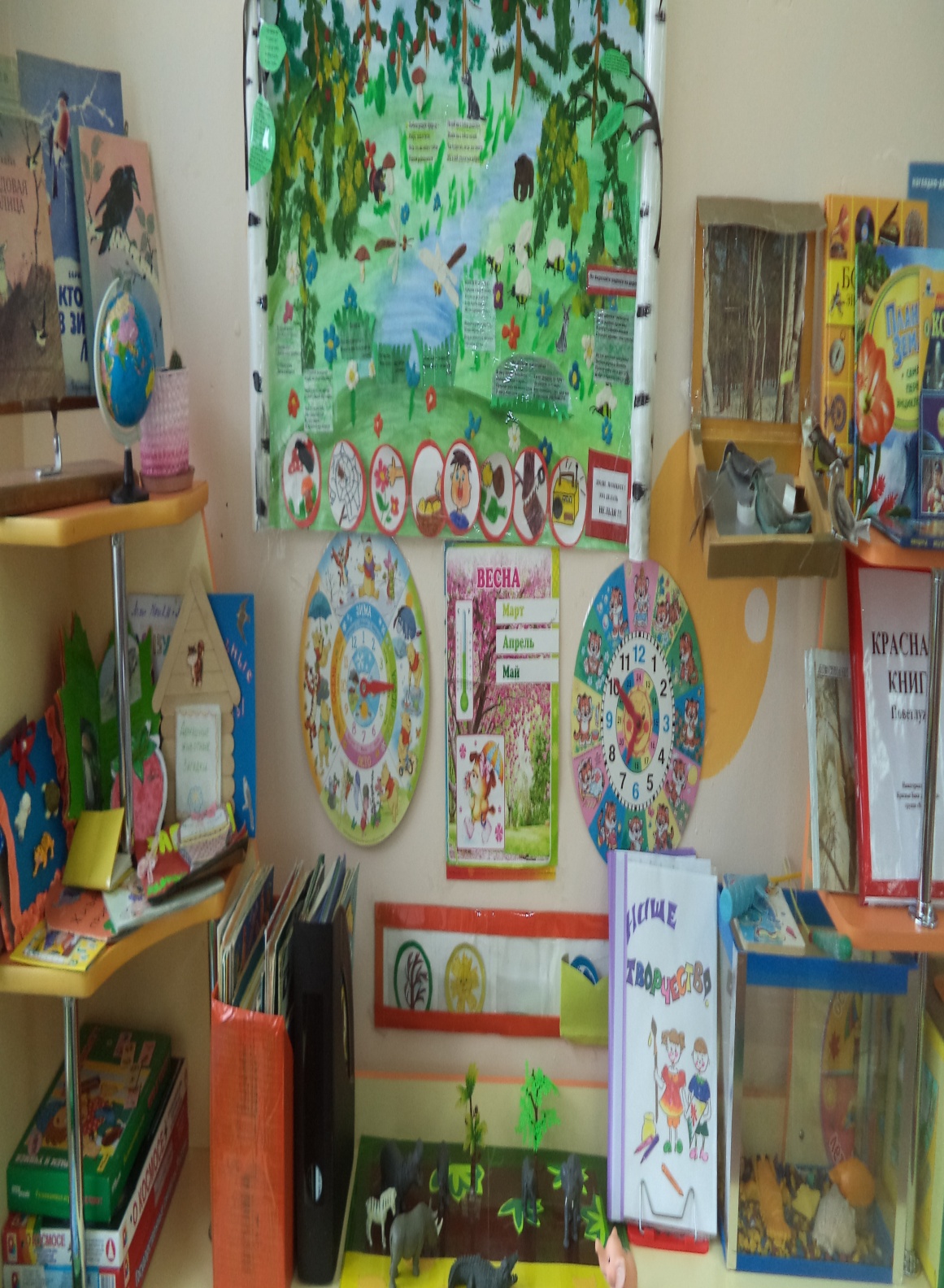 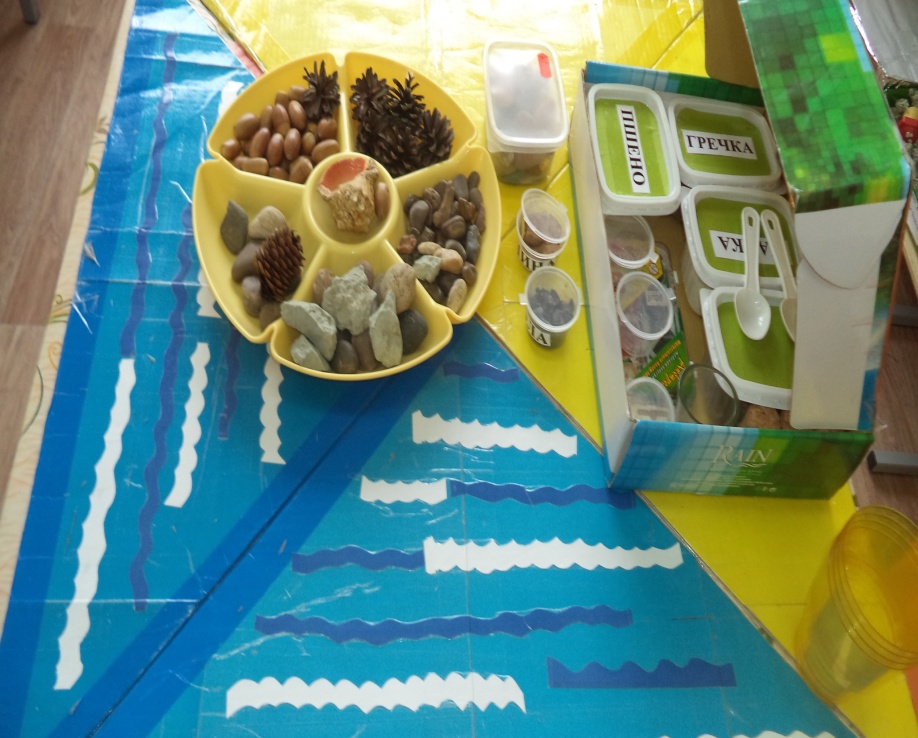 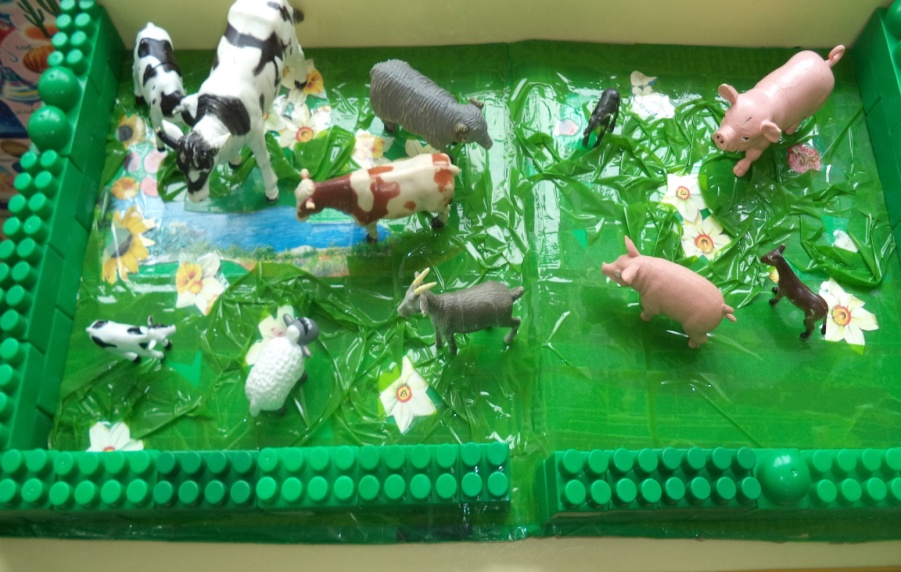 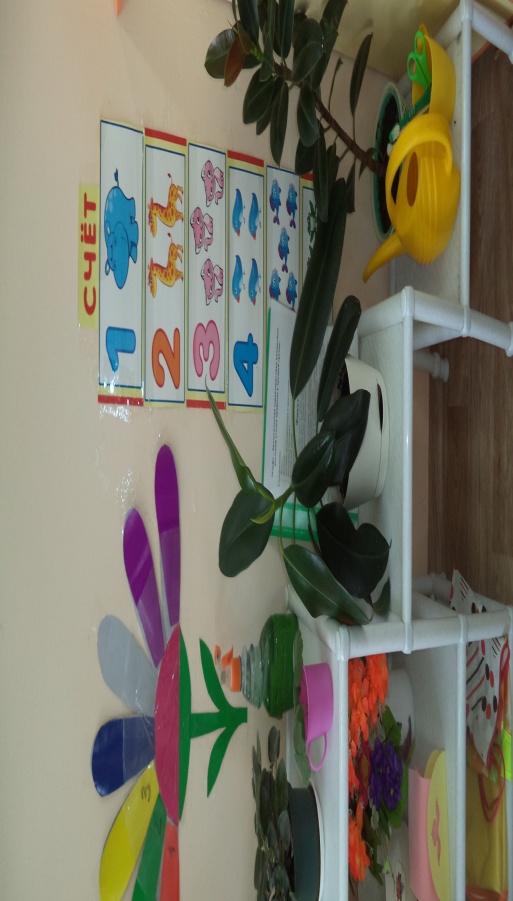 Приняли участие в конкурсе «Пасхальный сувенир»
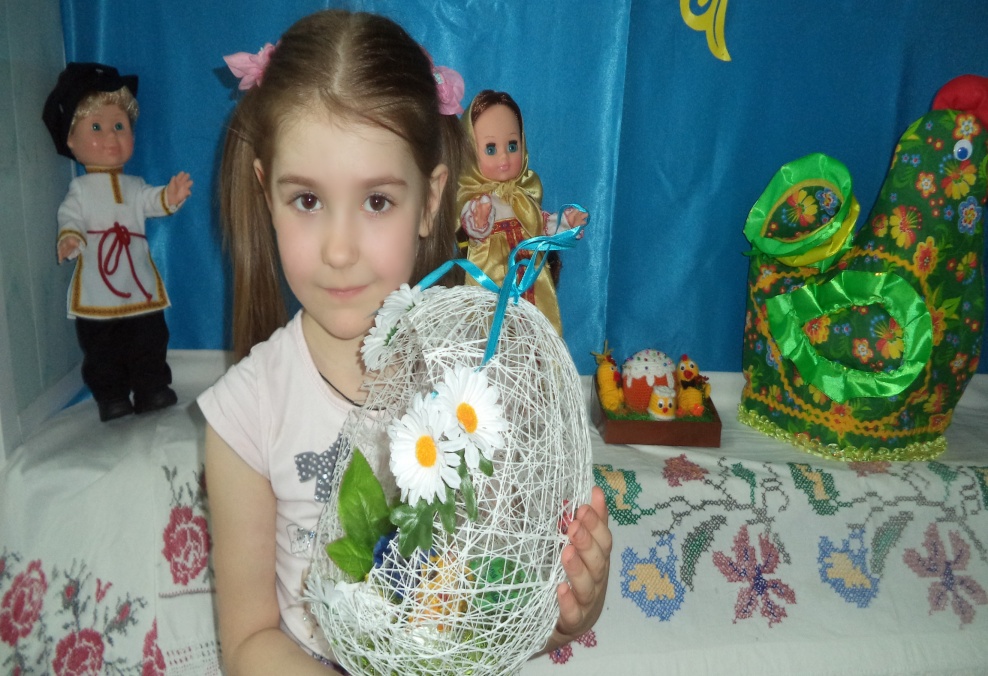 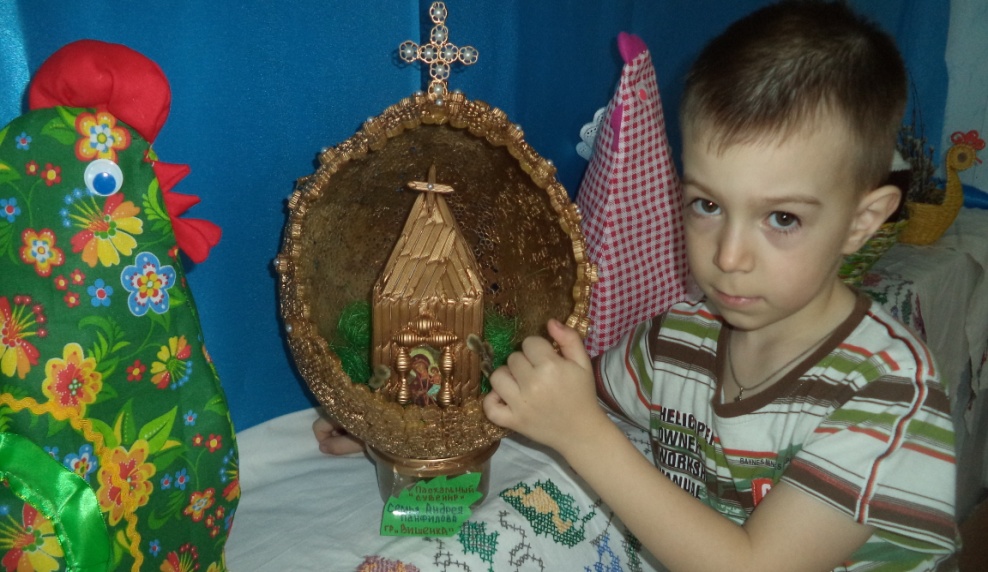 Участвуйте  с нами, сами, с детьми!Ведь наши «Вишенки» уже подросли!